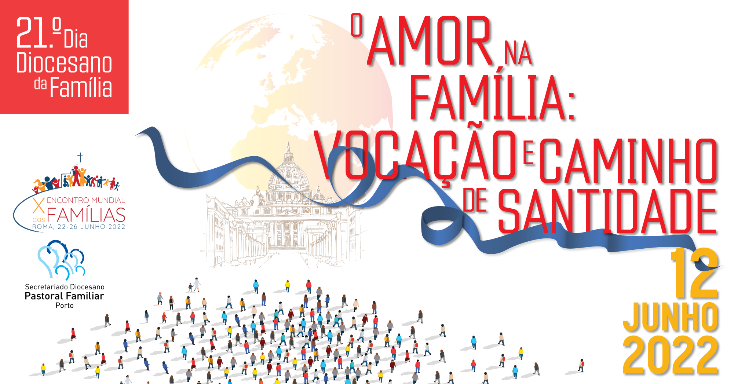 Álbum de fotos
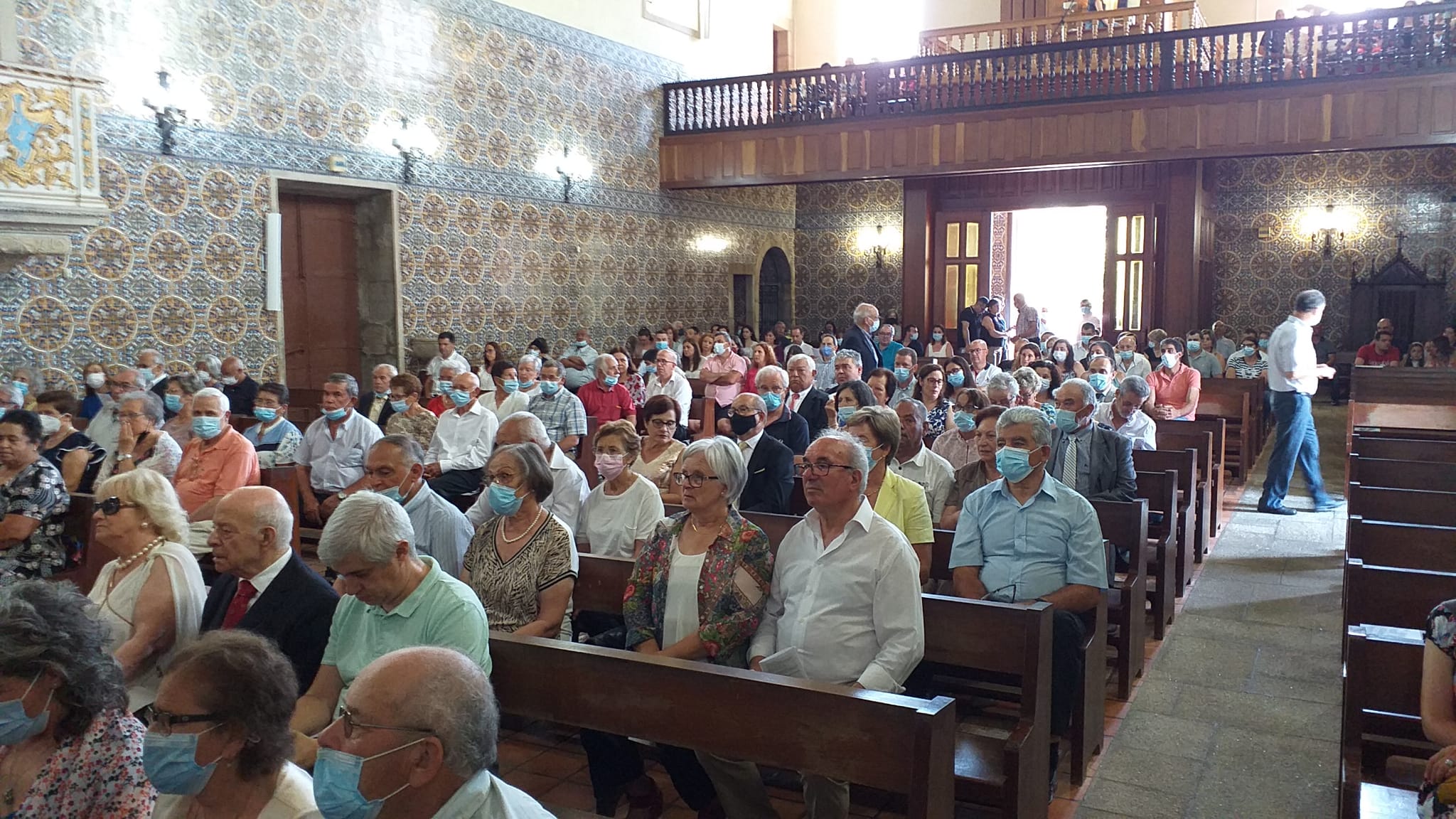 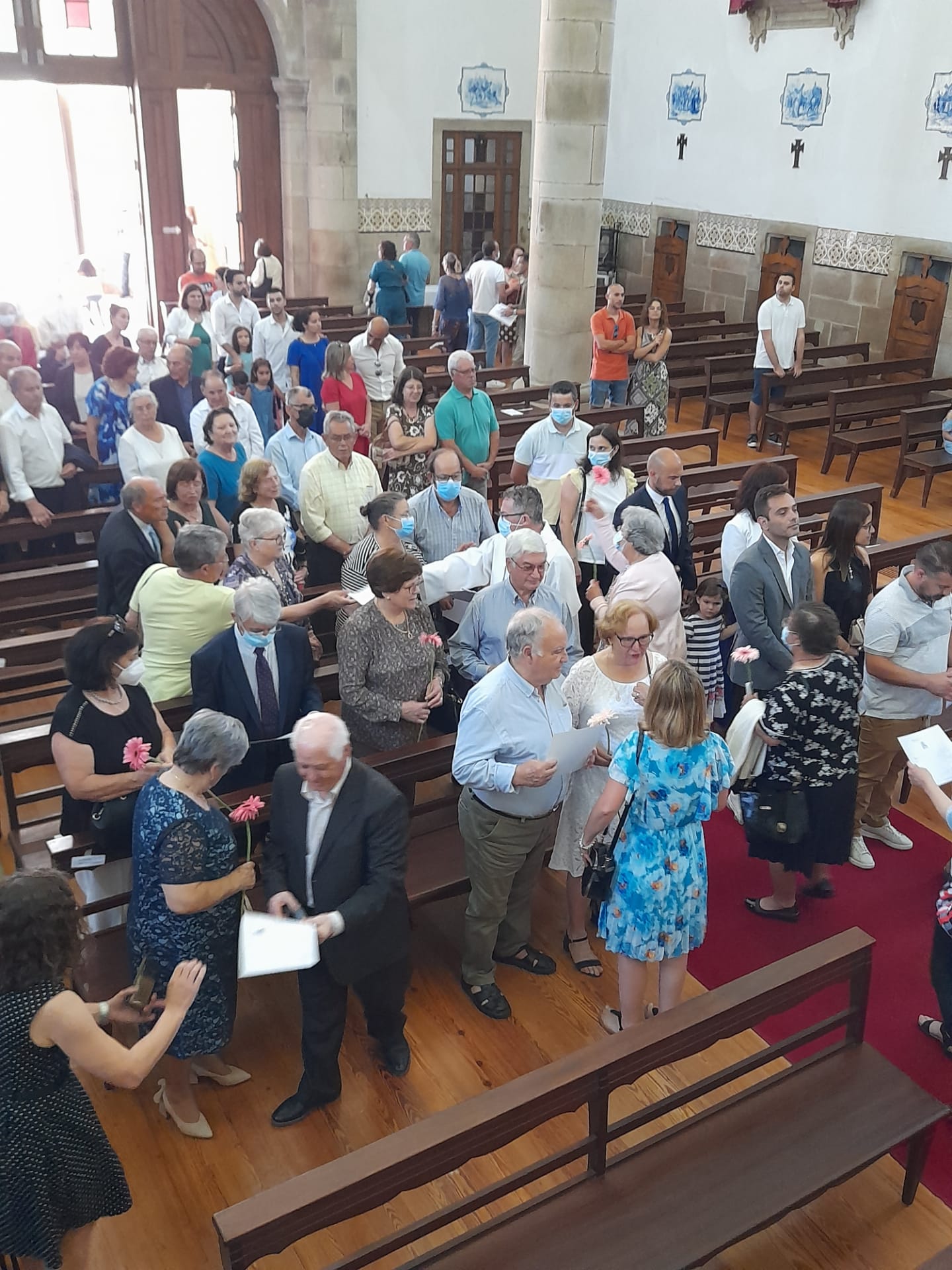 Espinho/Ovar
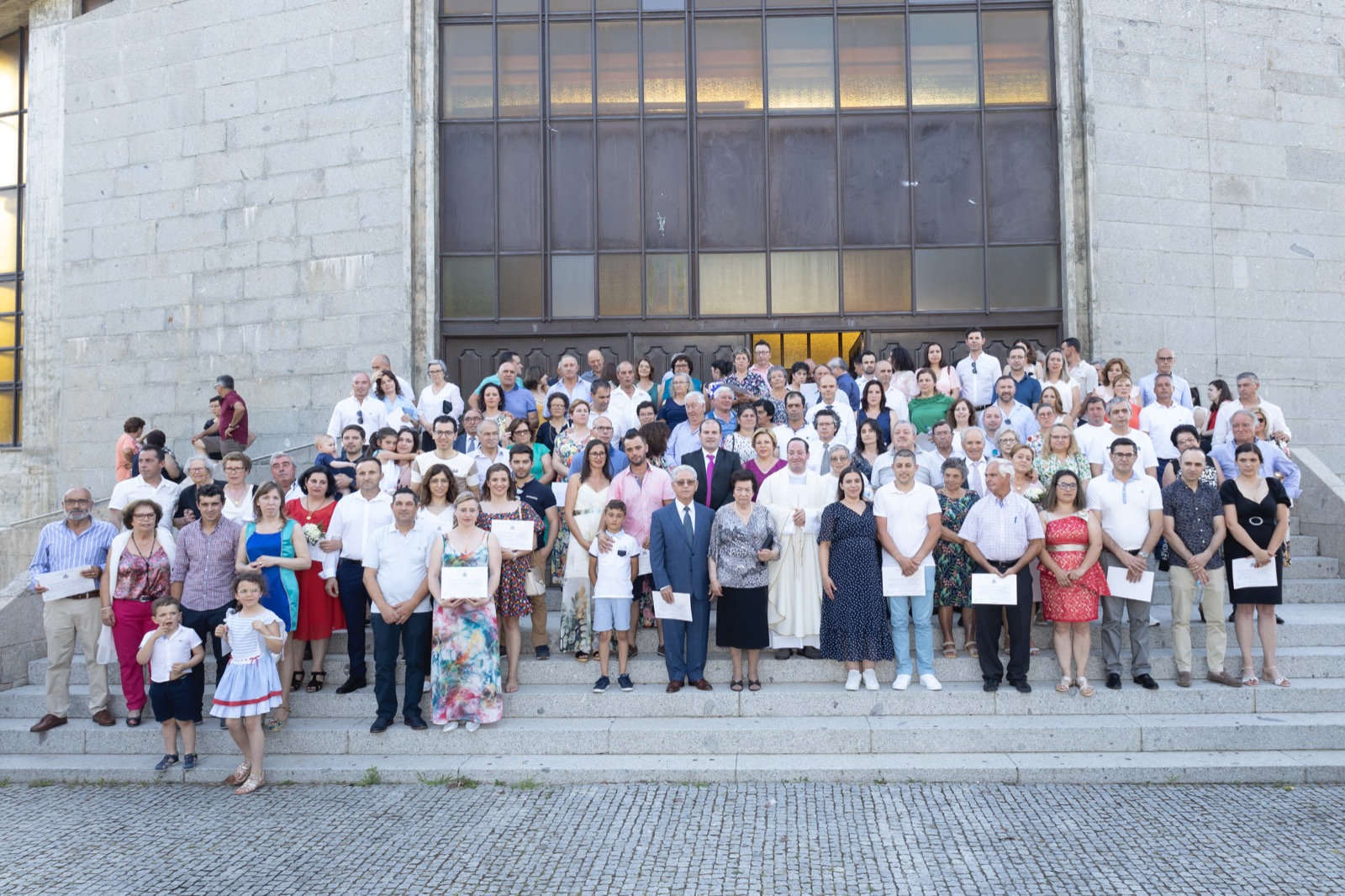 Felgueiras
Gondomar
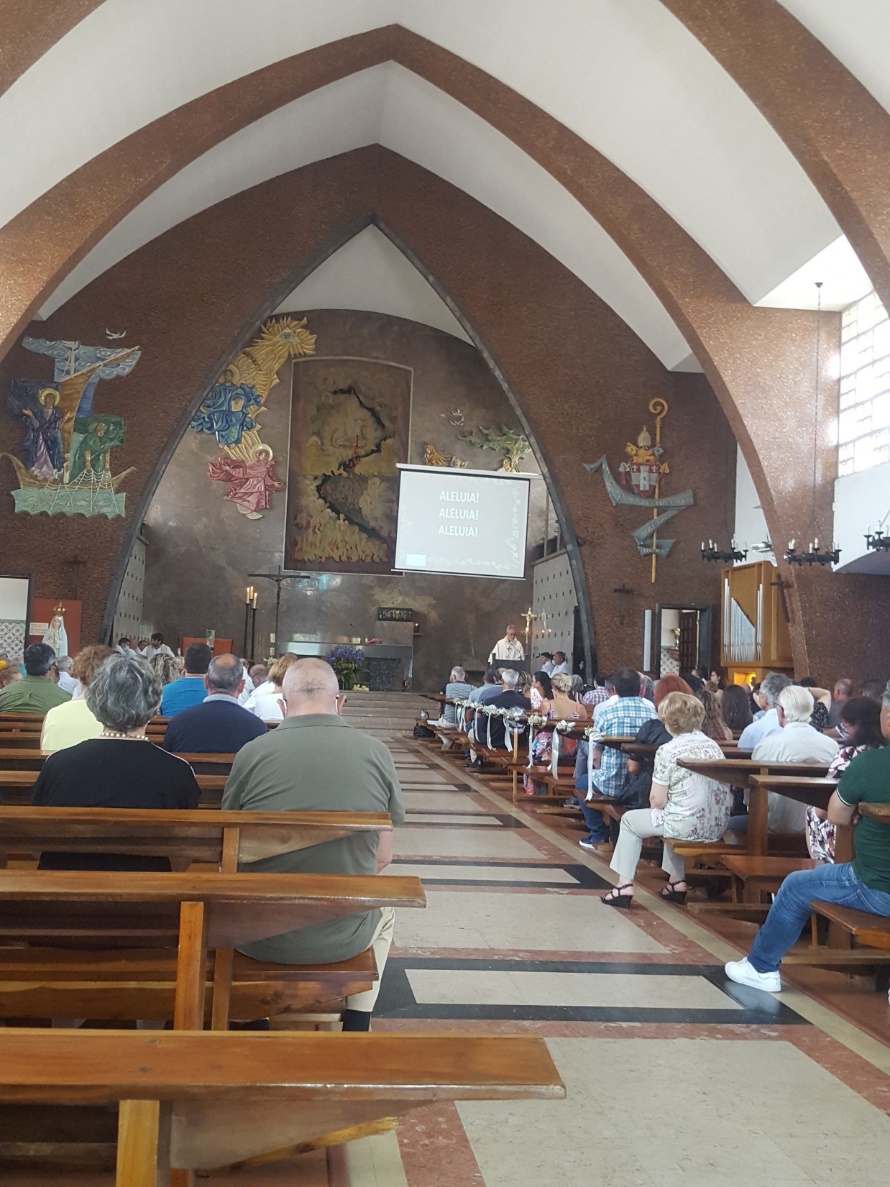 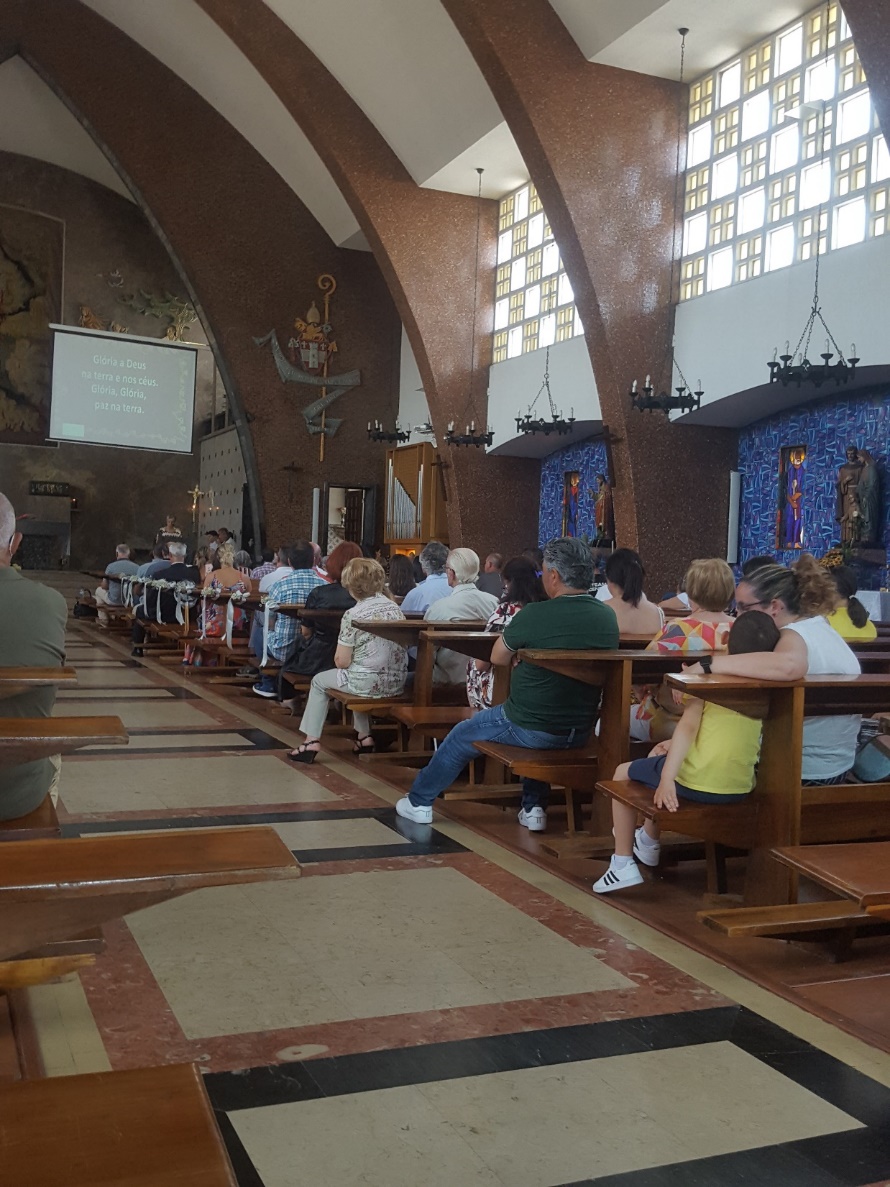 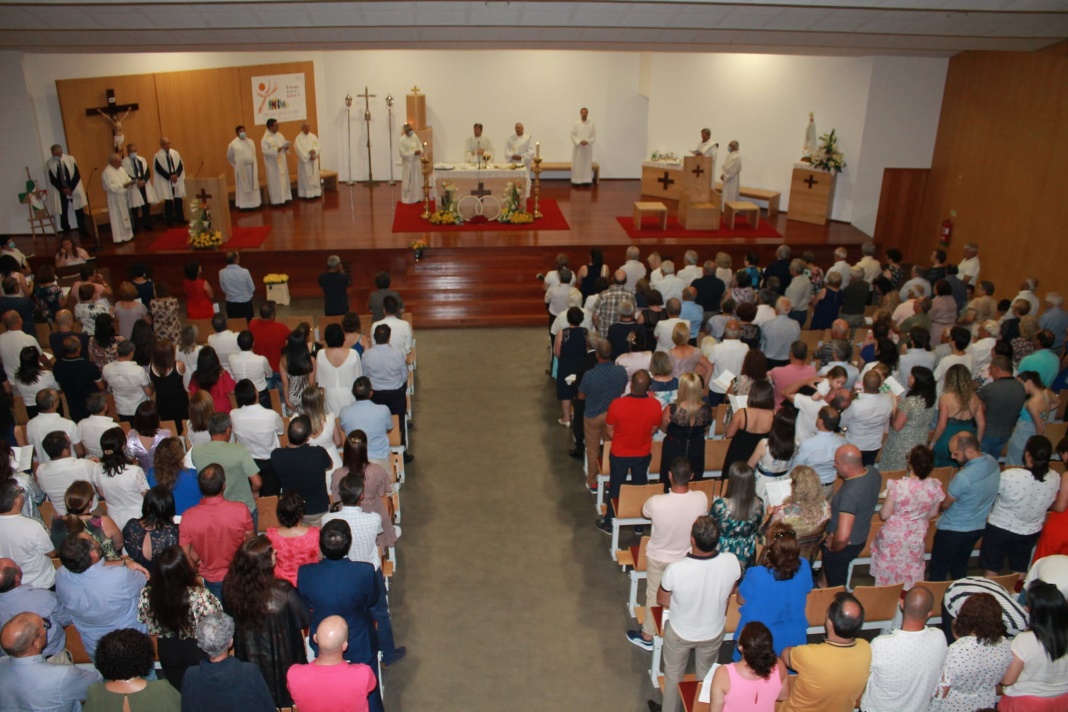 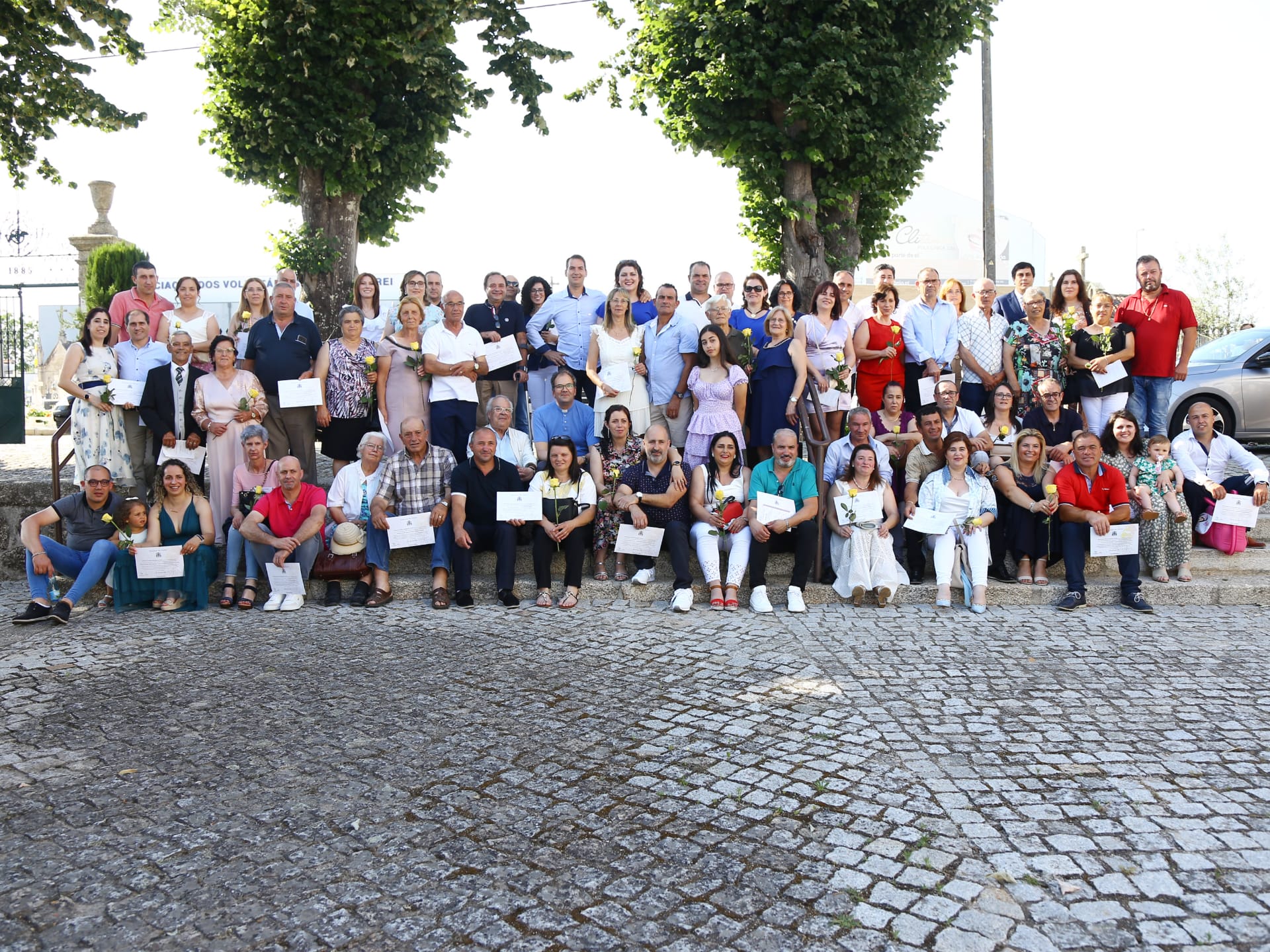 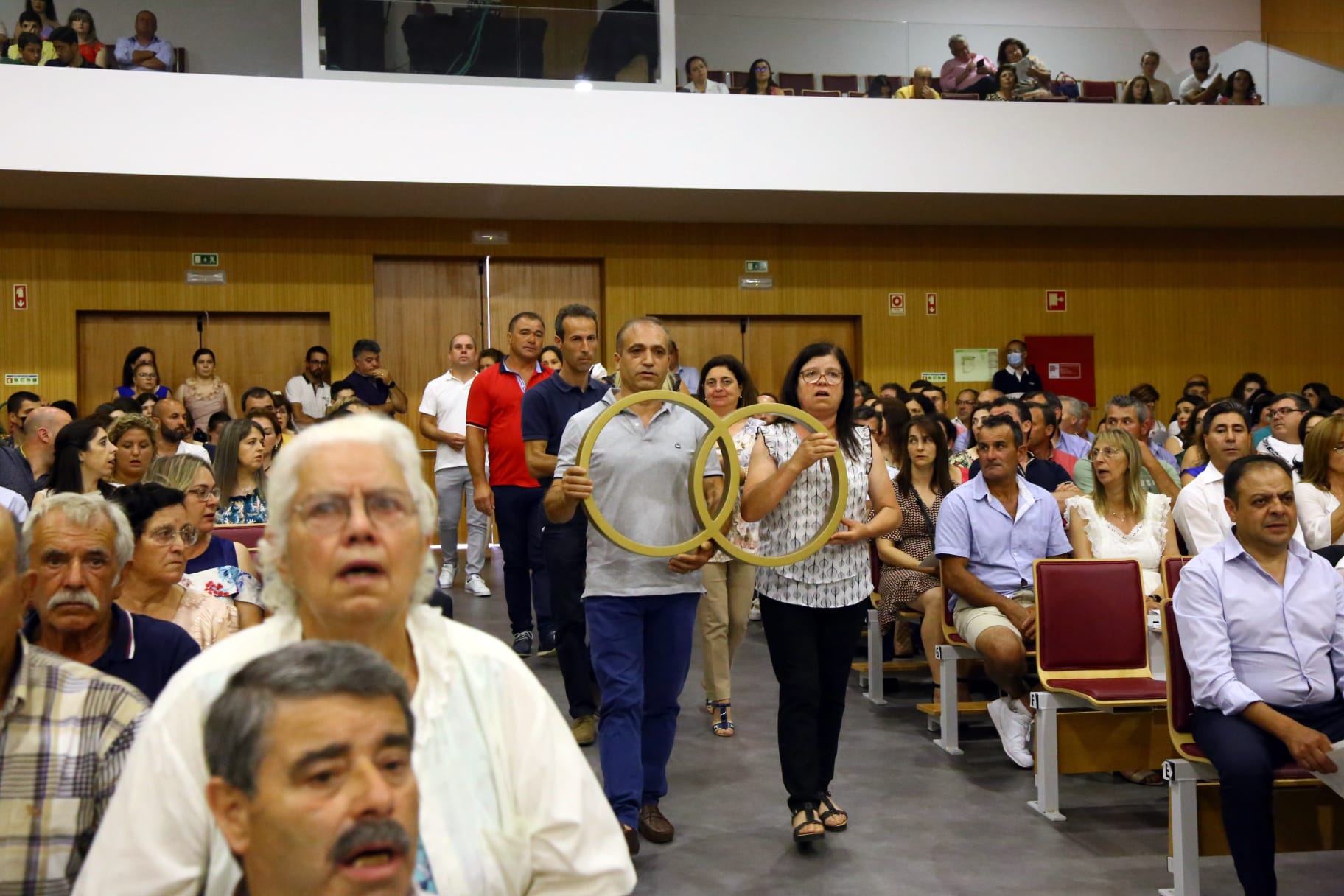 Lousada
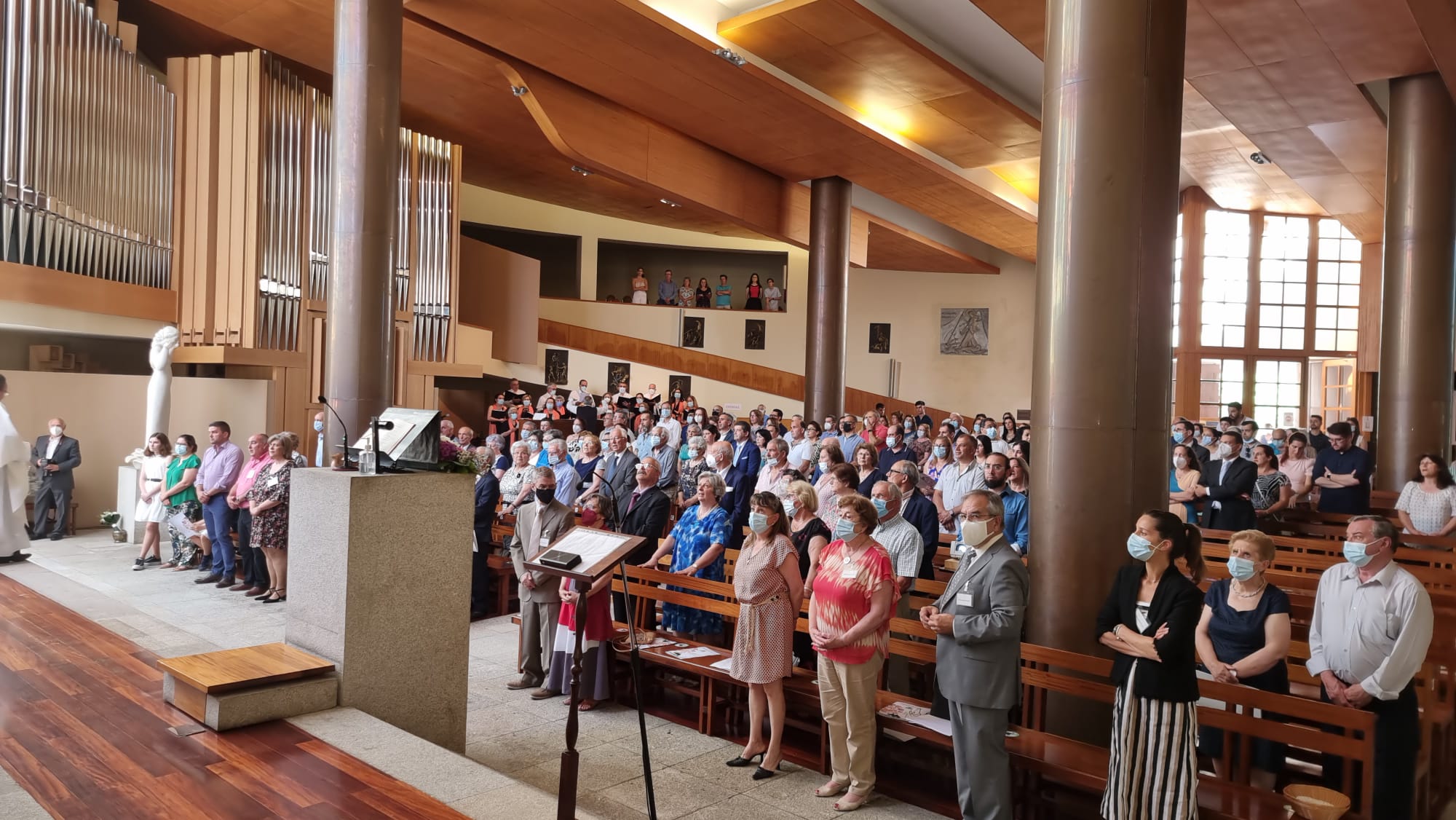 Maia
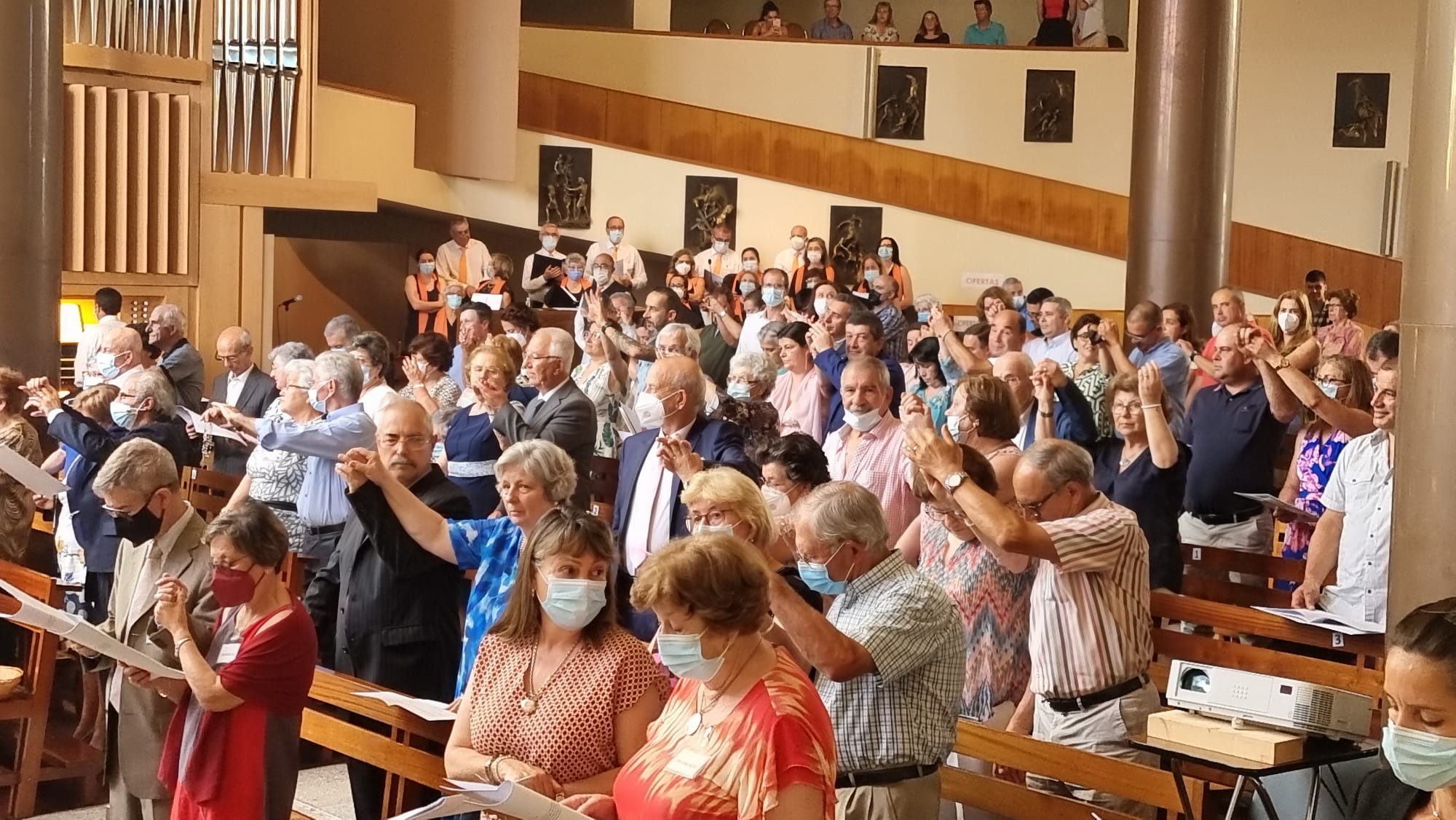 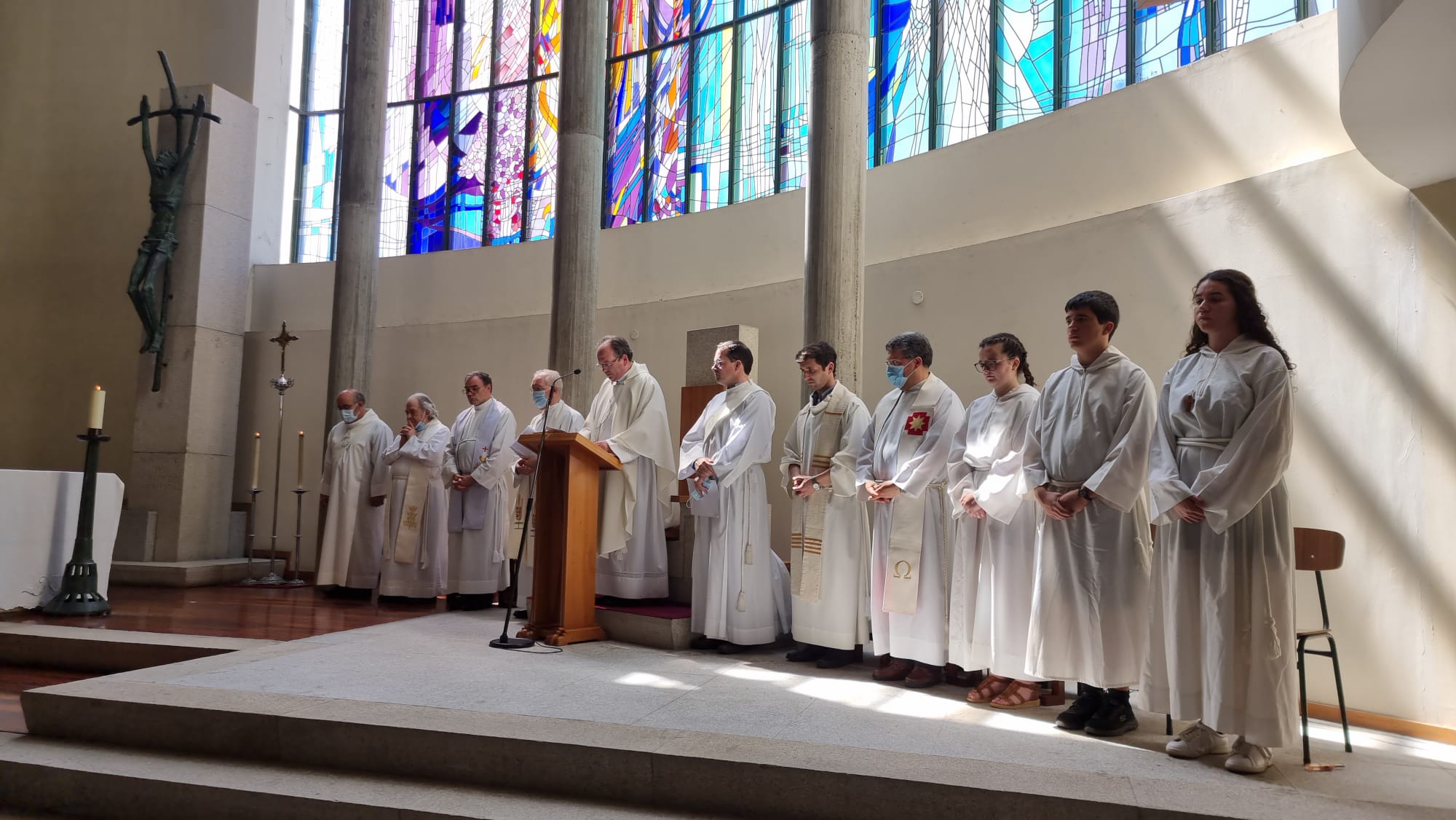 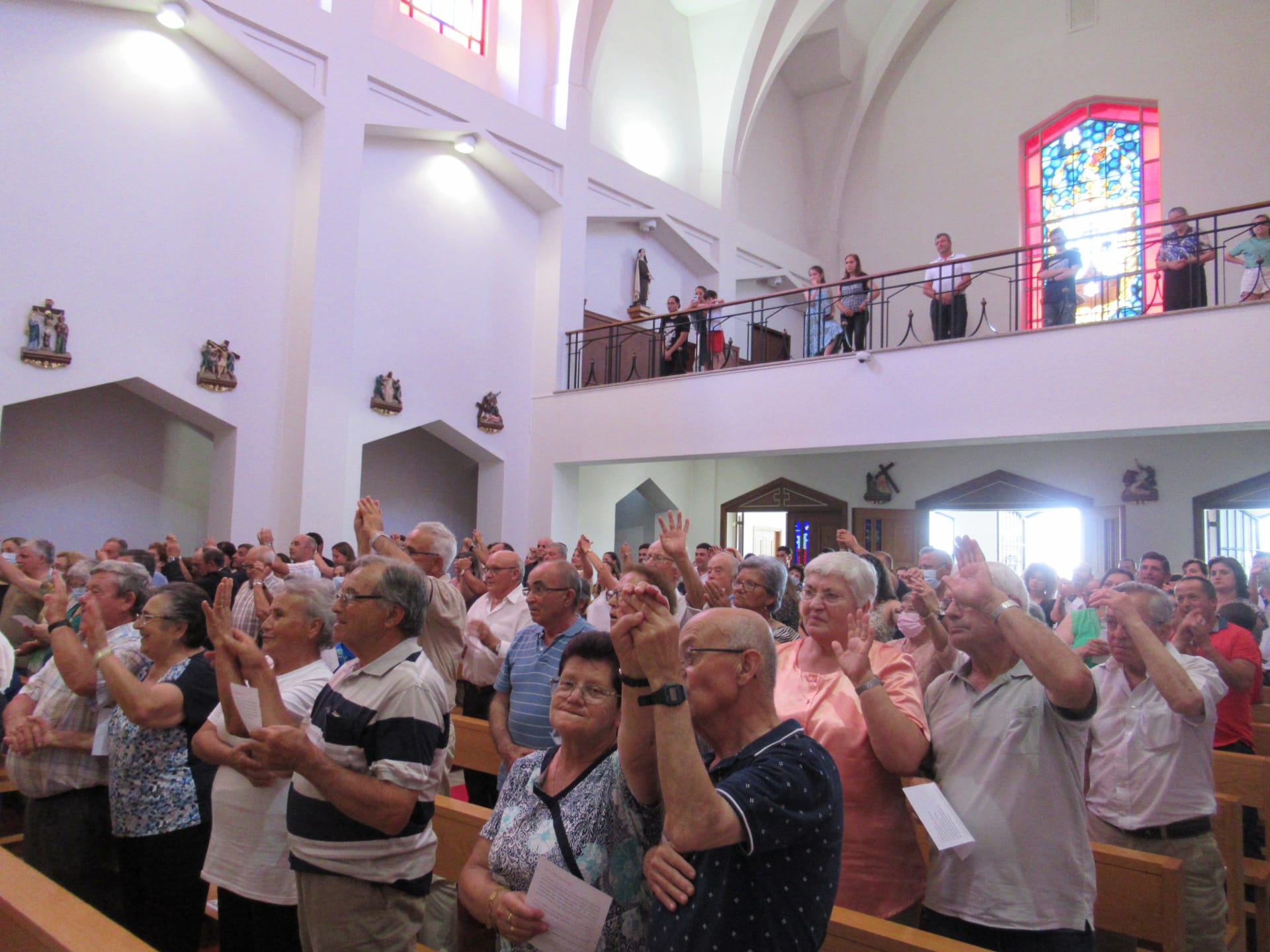 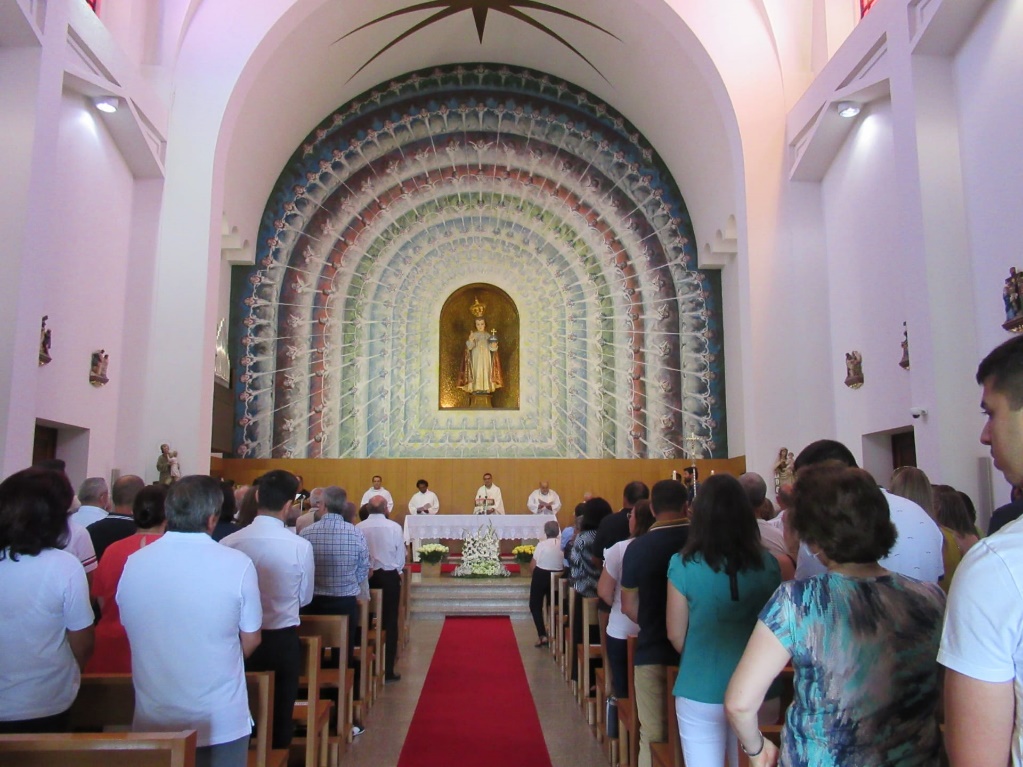 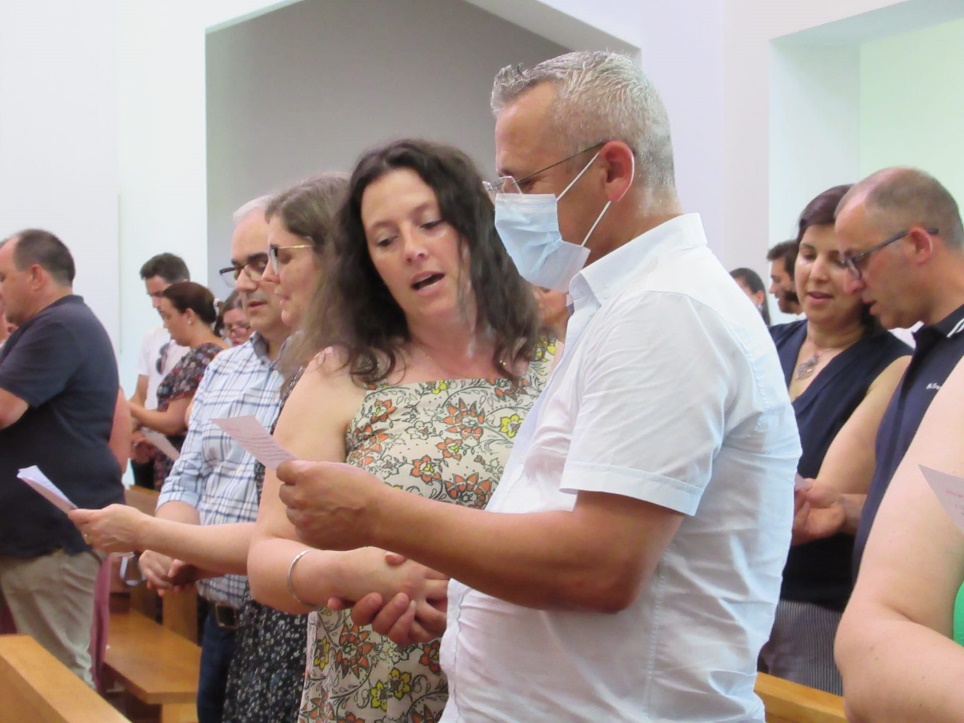 Marco de Canaveses
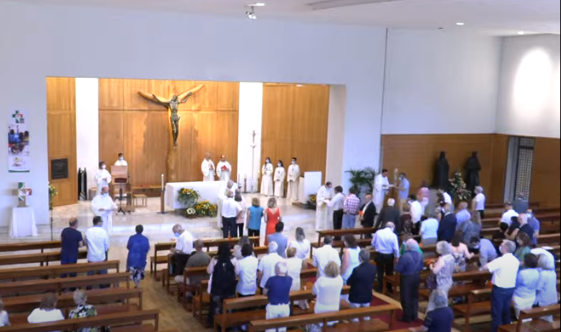 Matosinhos
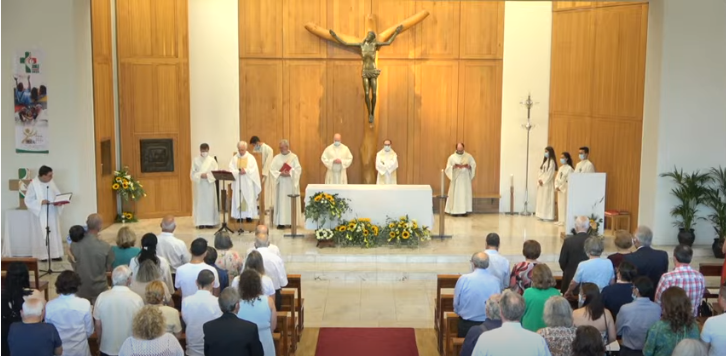 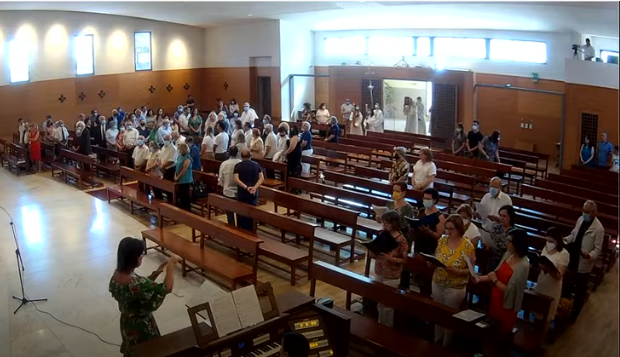 Oliveira de Azeméis / São João da Madeira
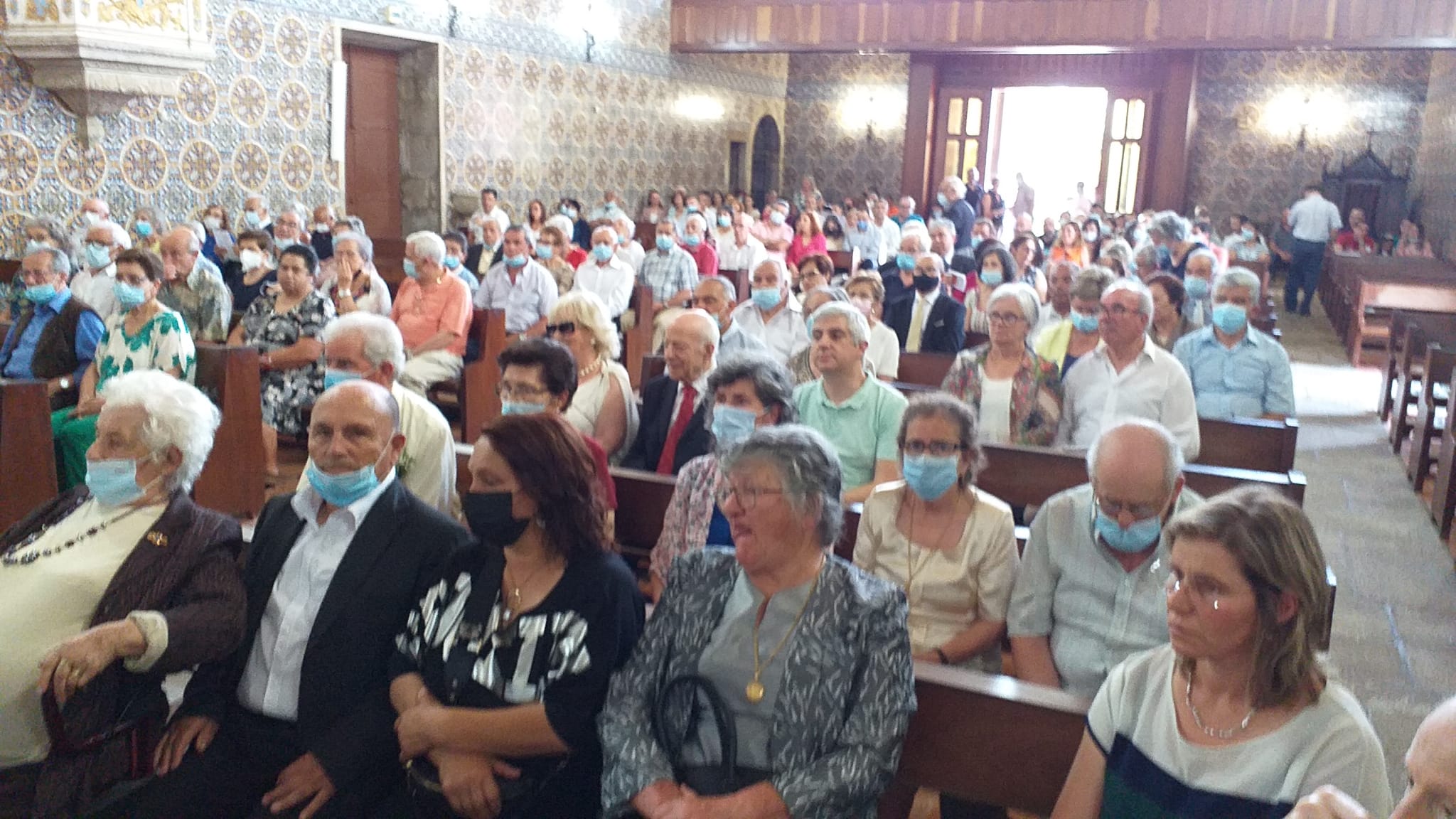 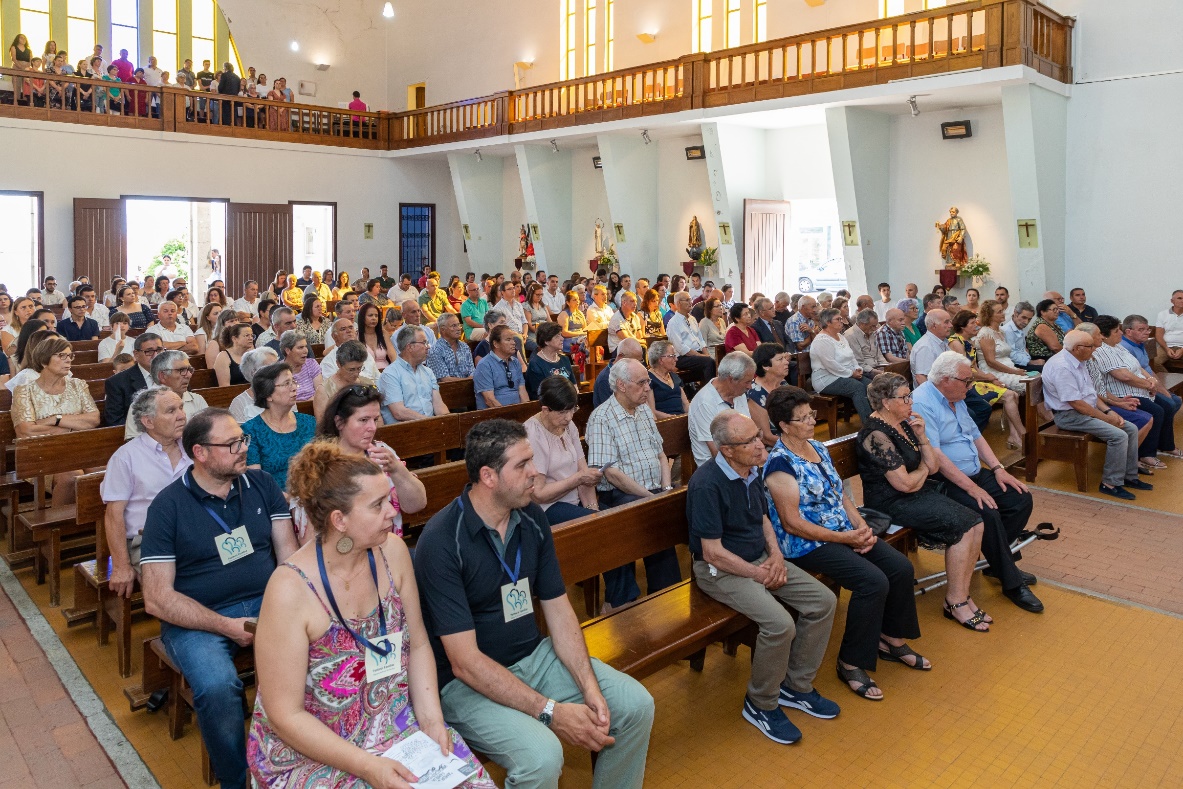 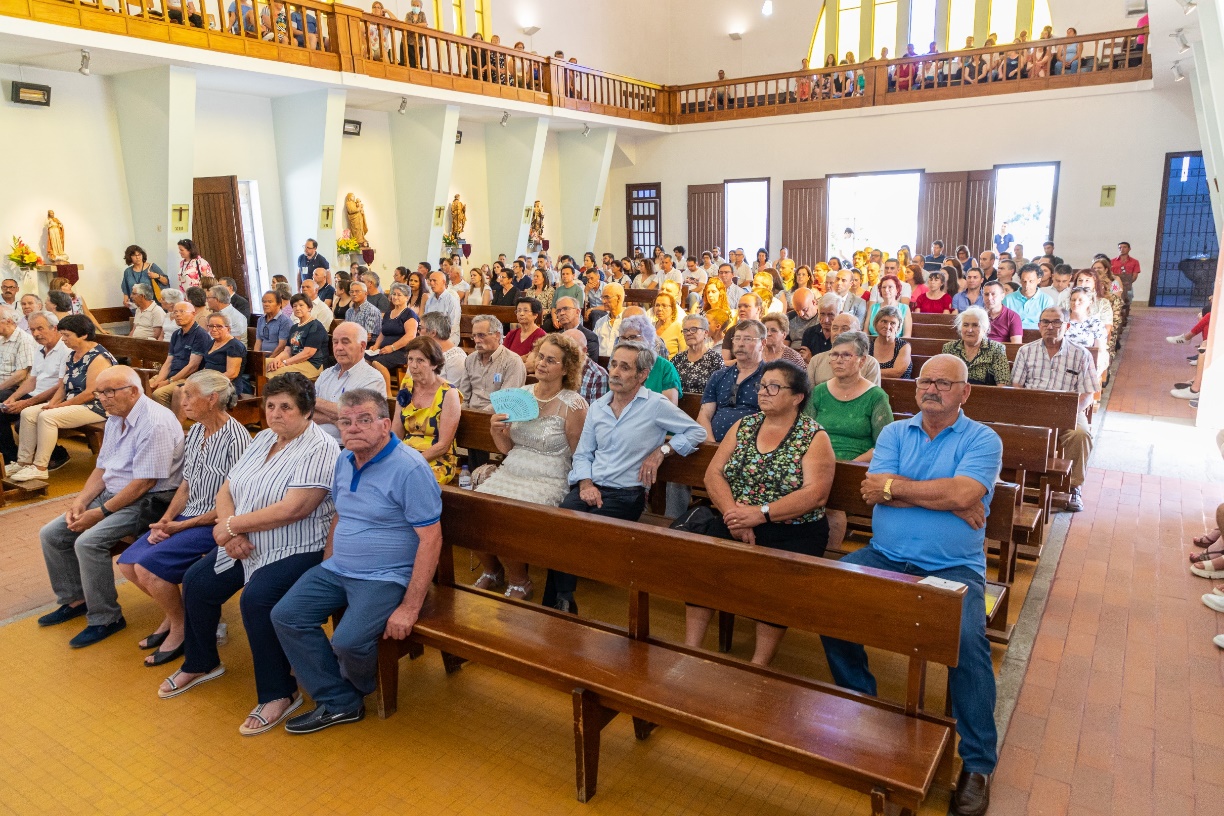 Paços de Ferreira
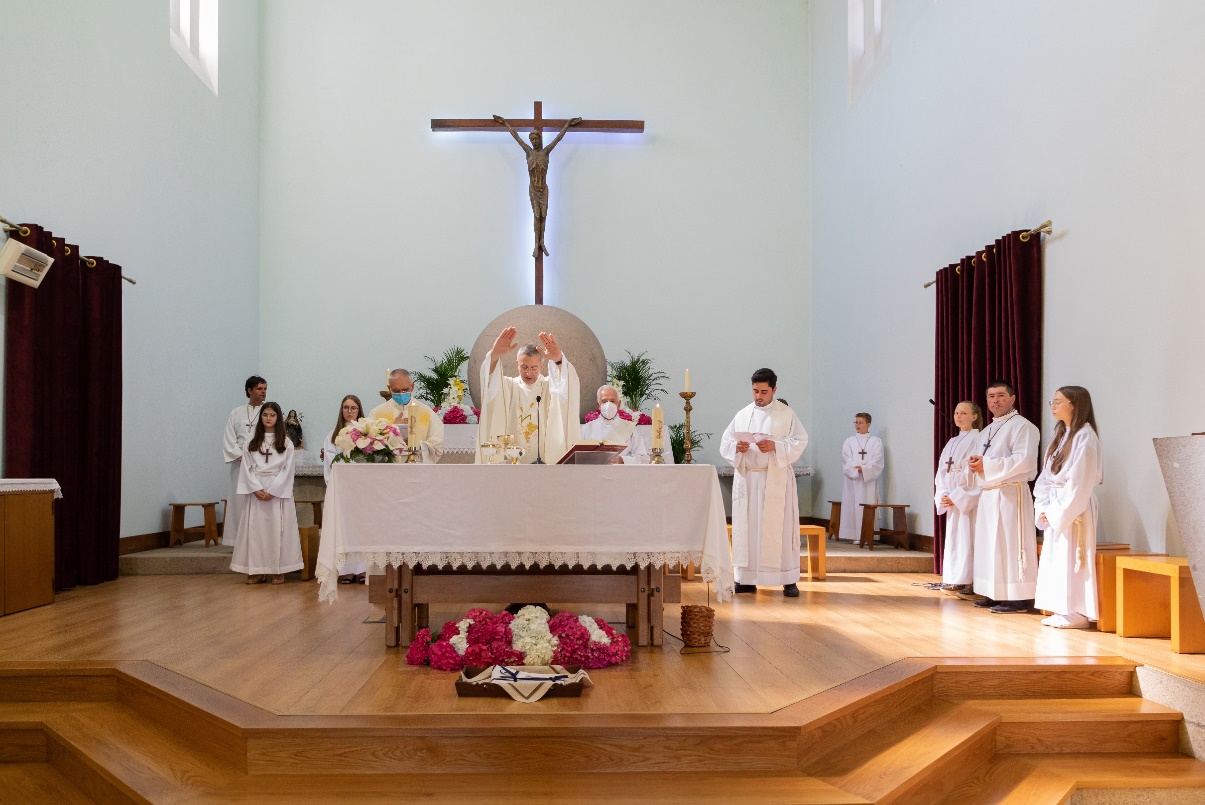 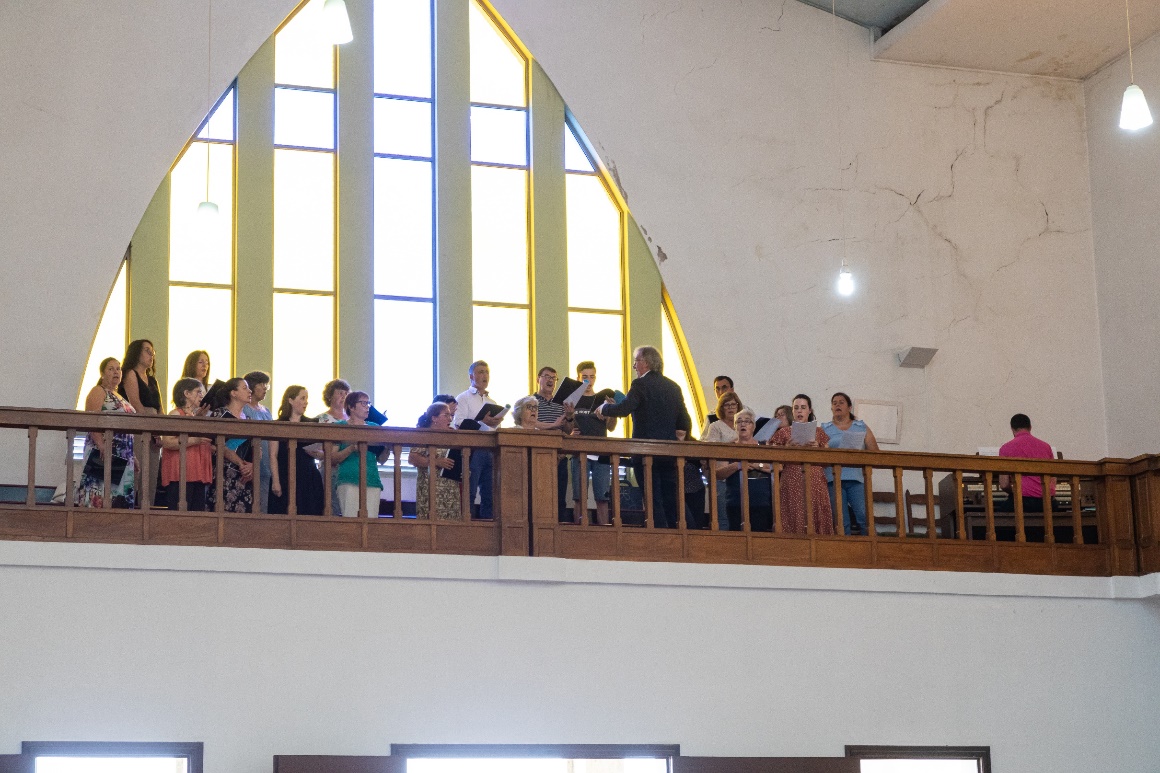 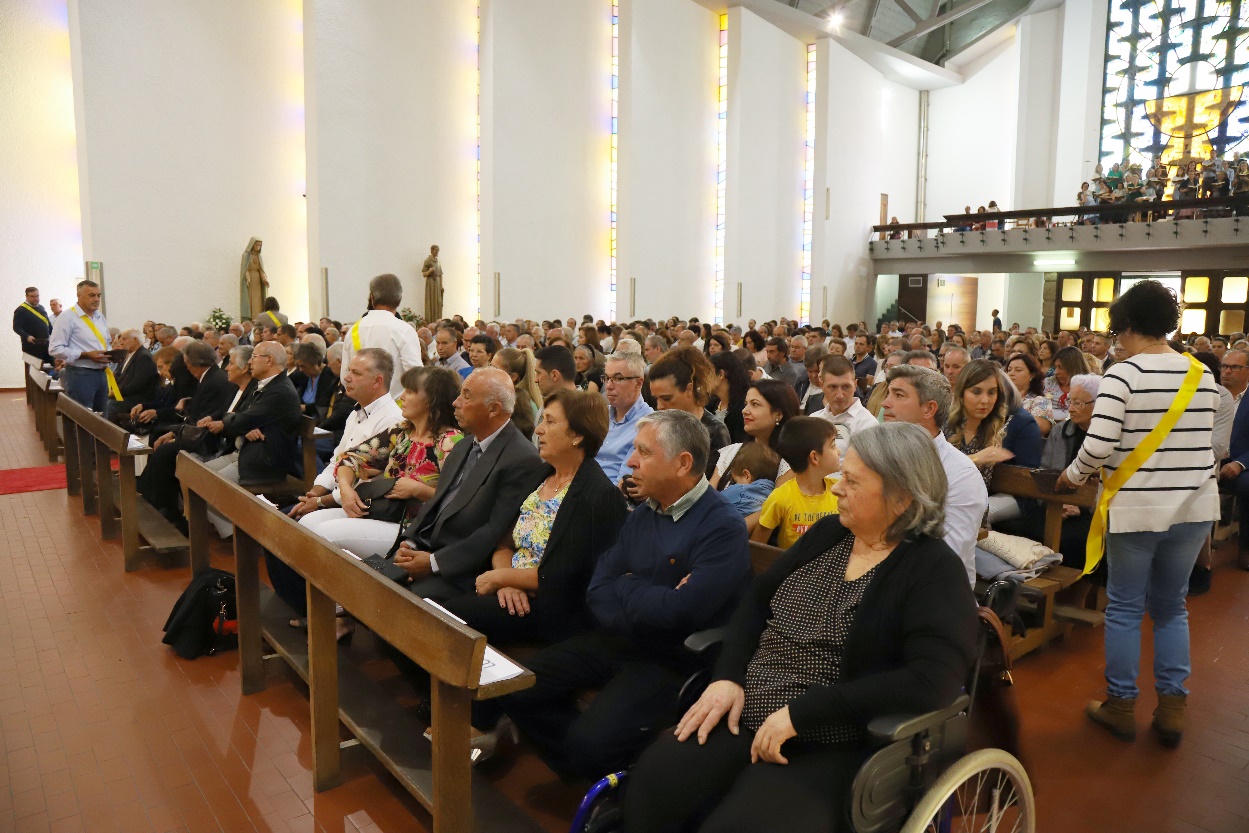 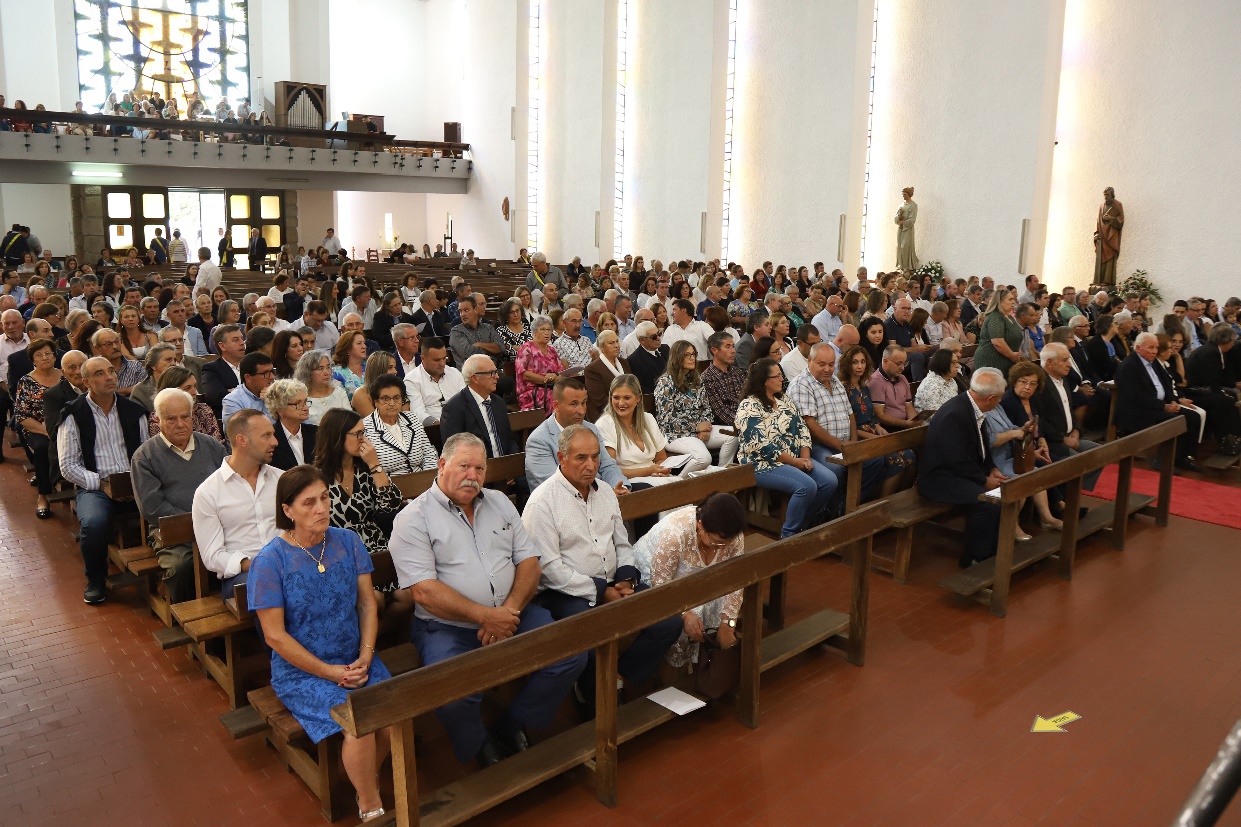 Paredes
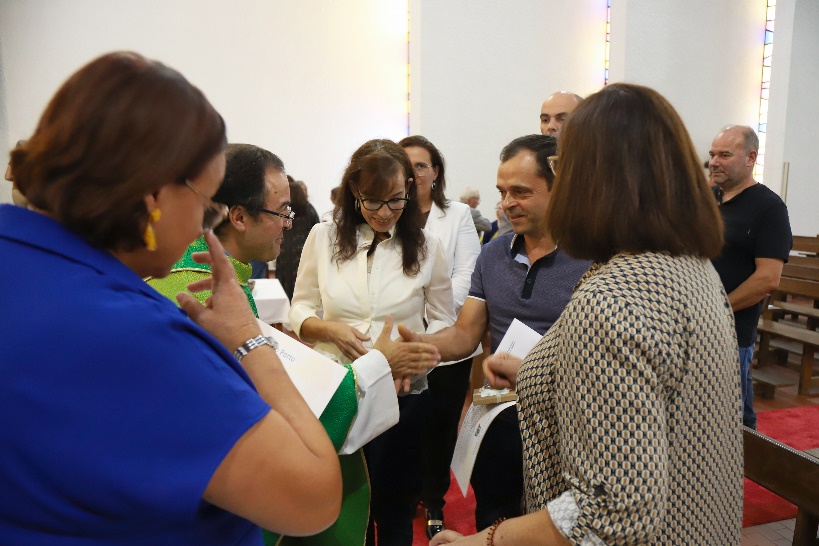 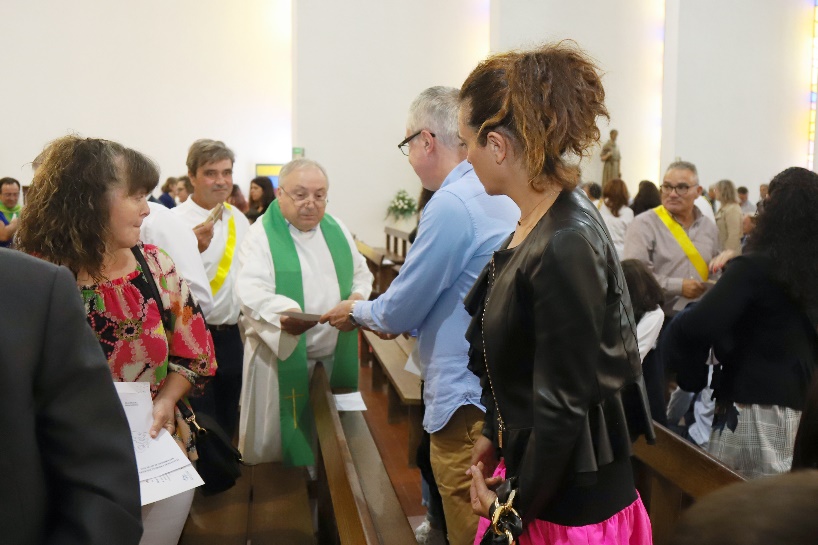 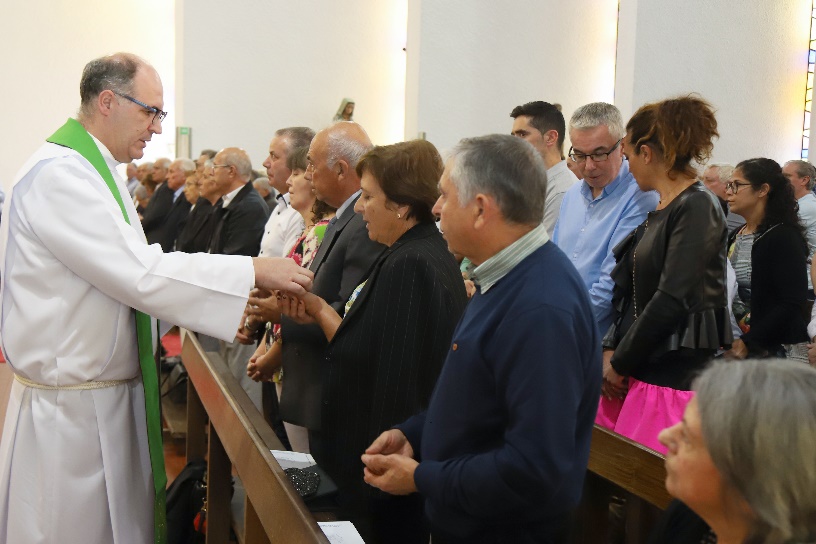 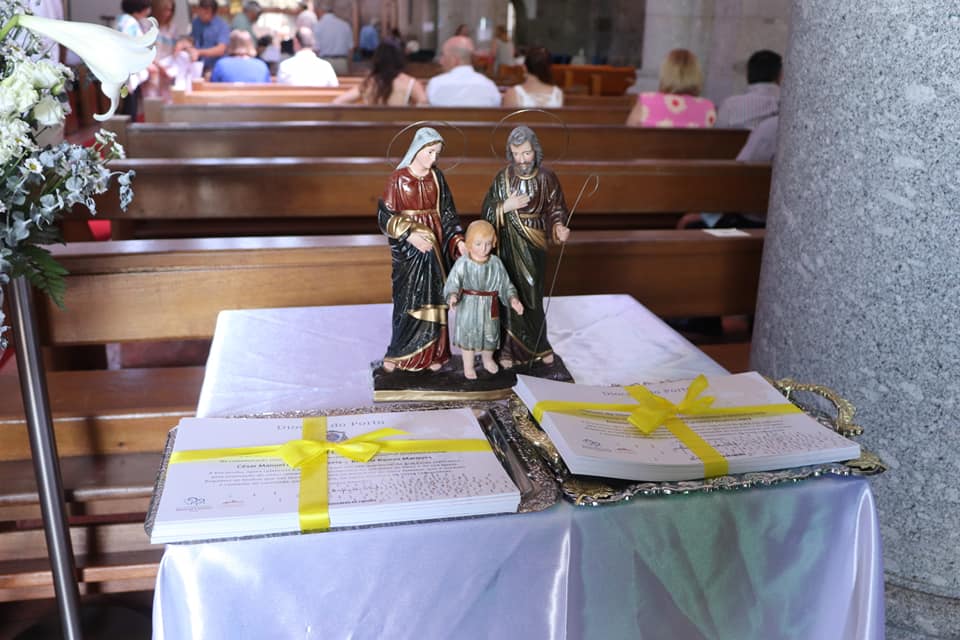 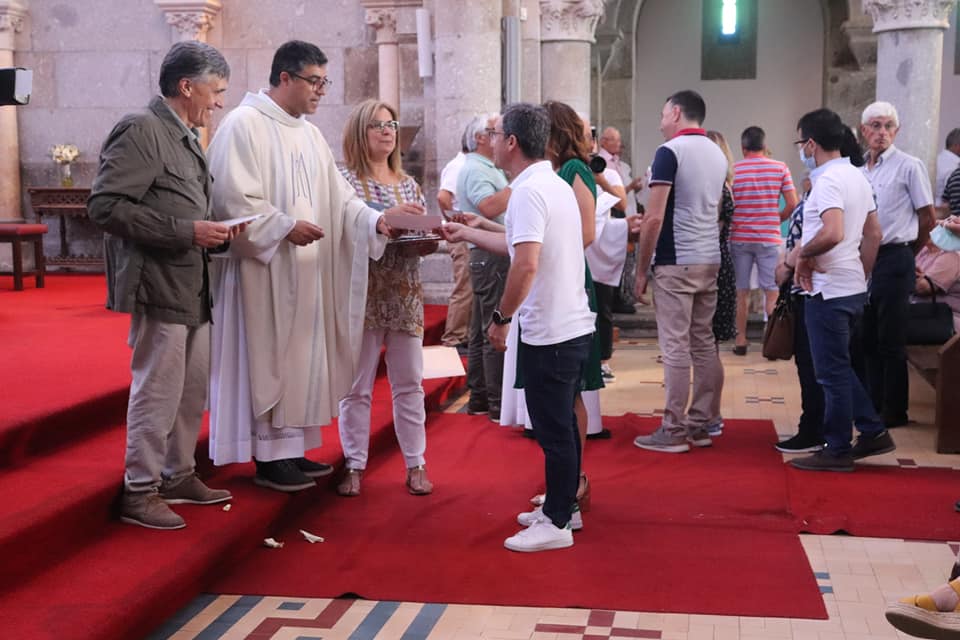 Santo Tirso
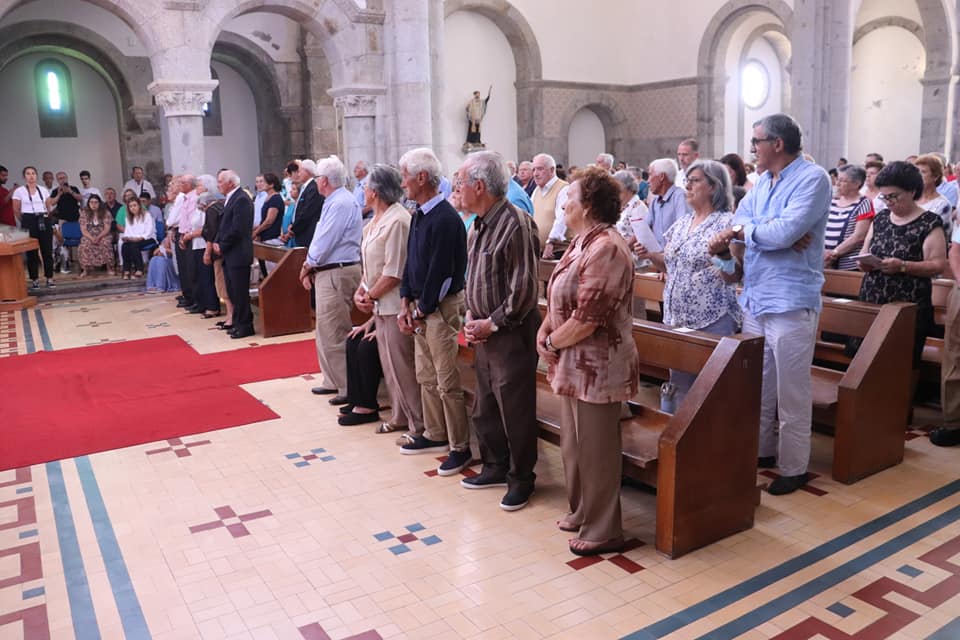 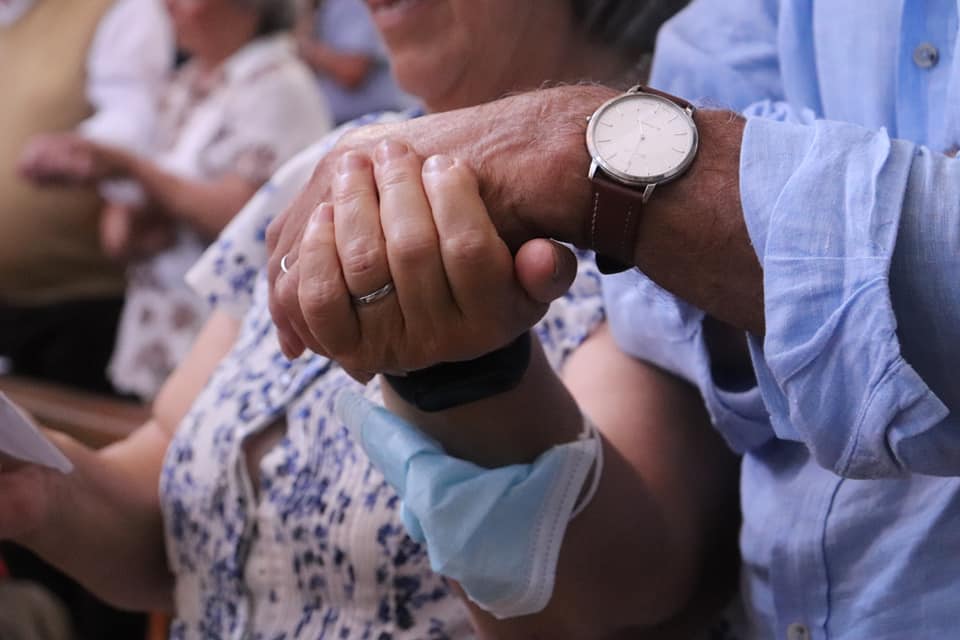 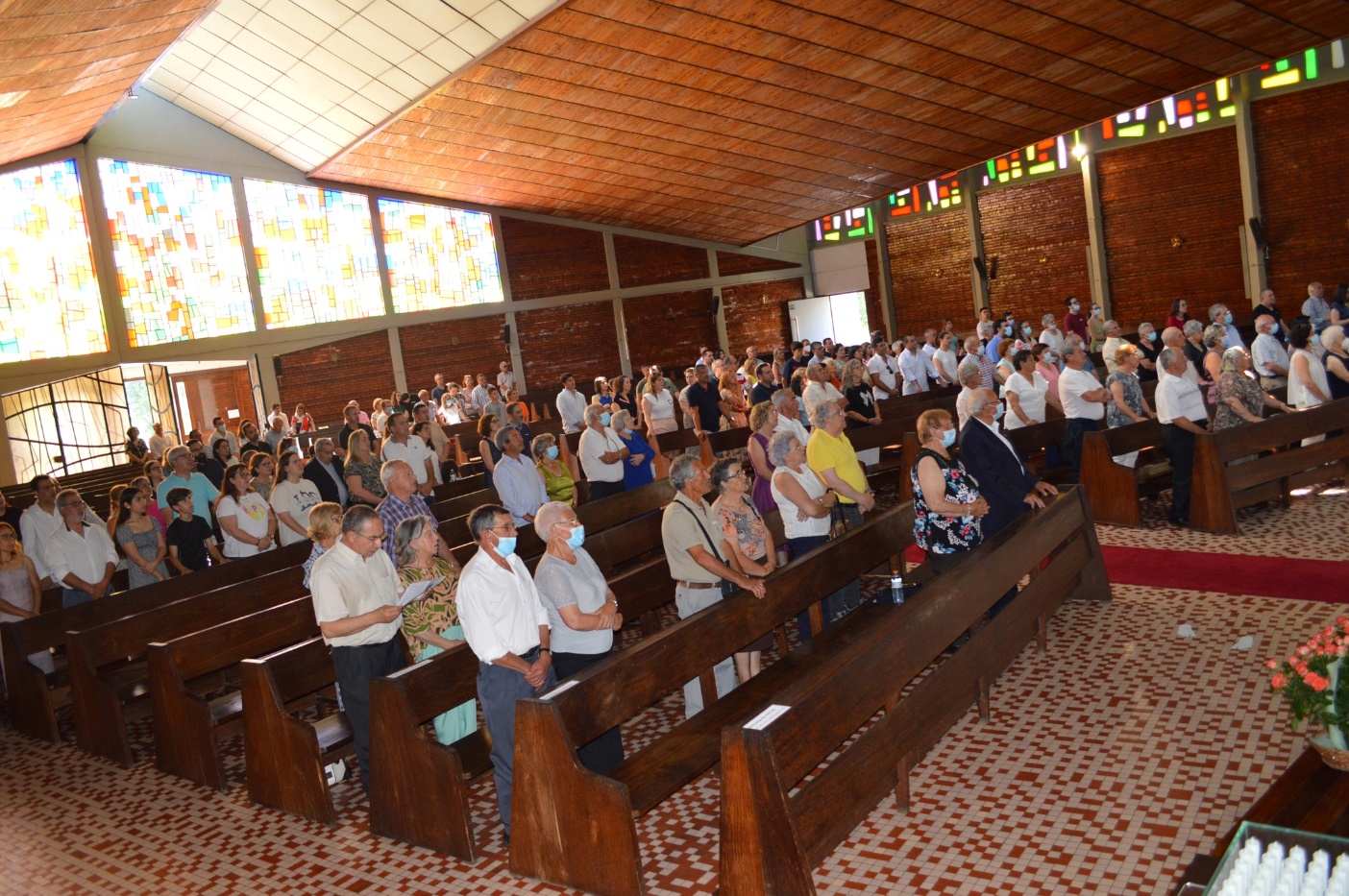 Valongo
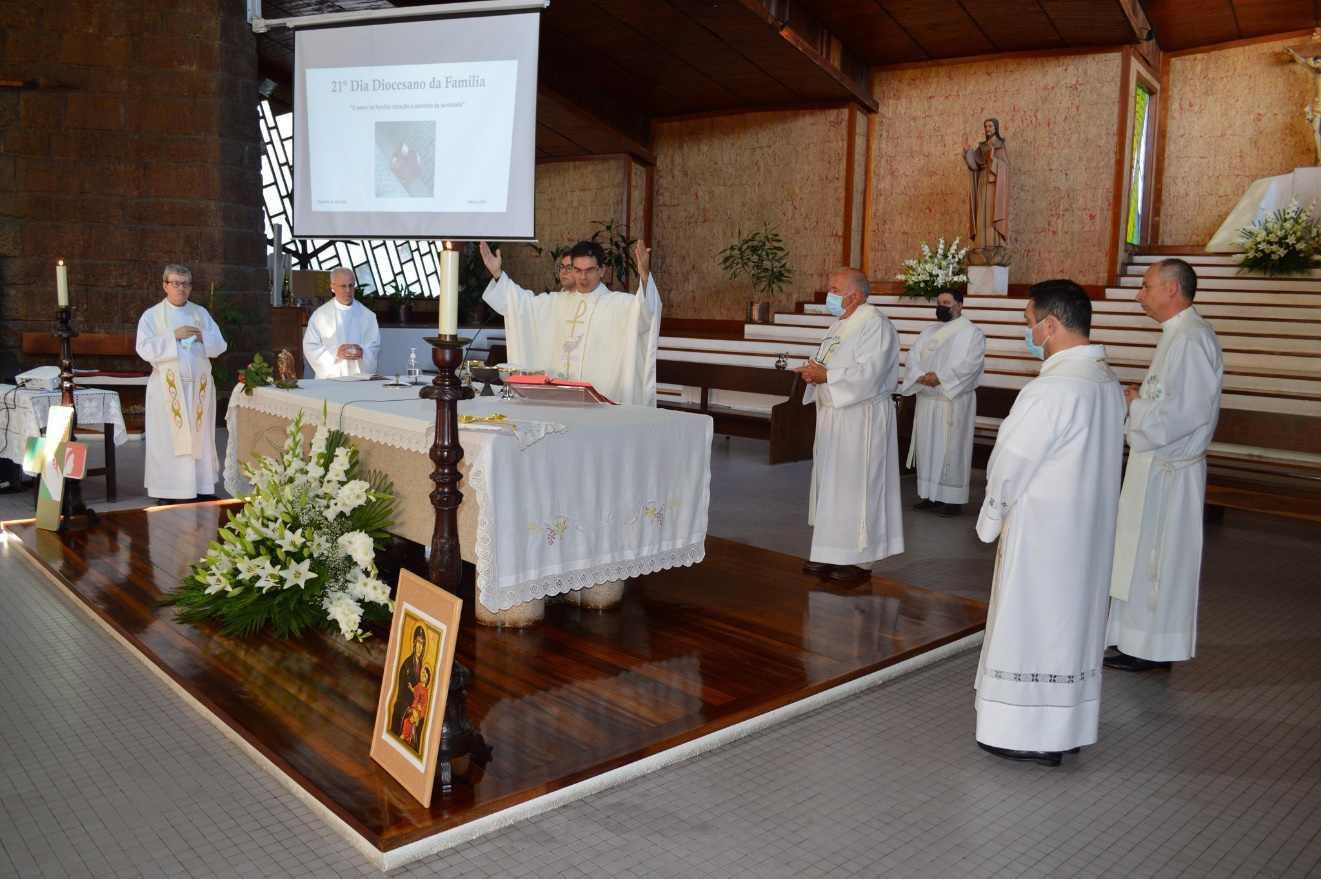 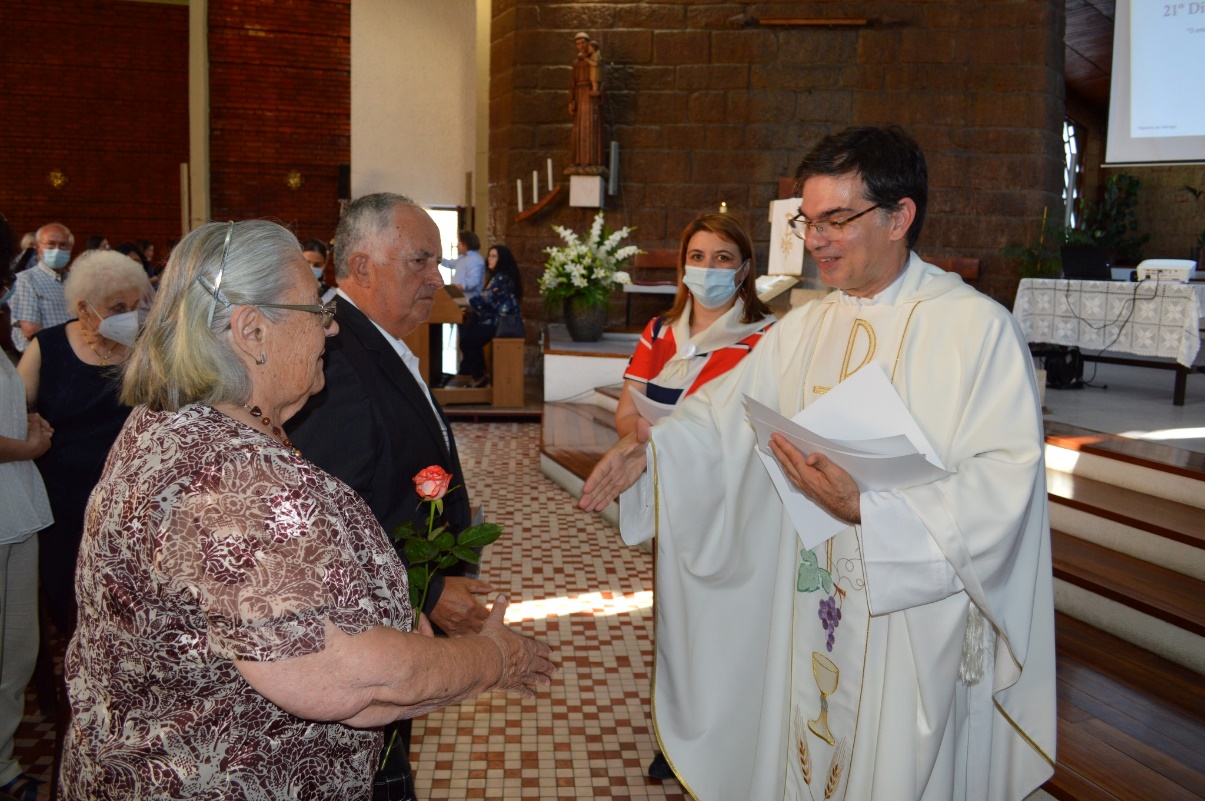 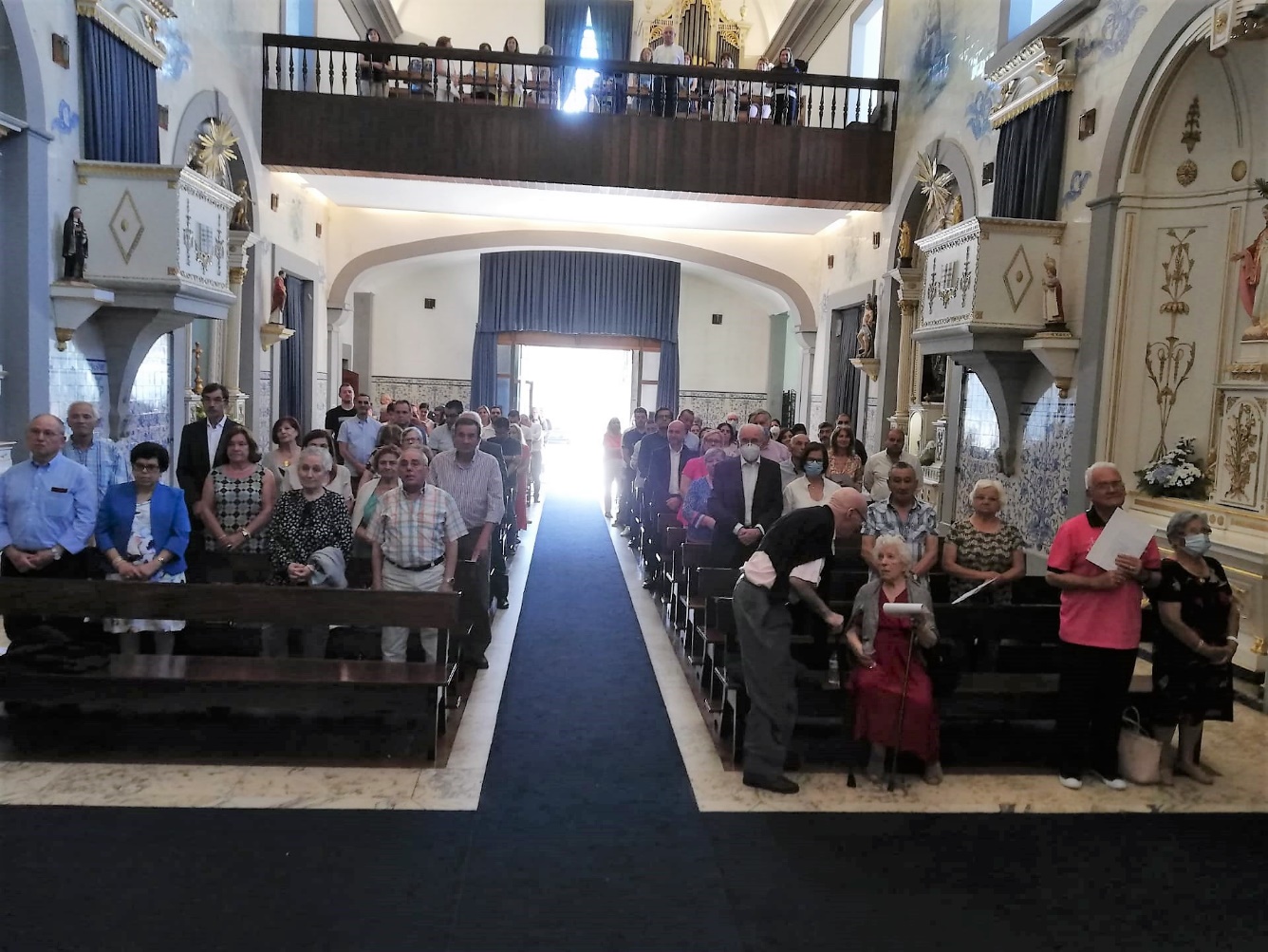 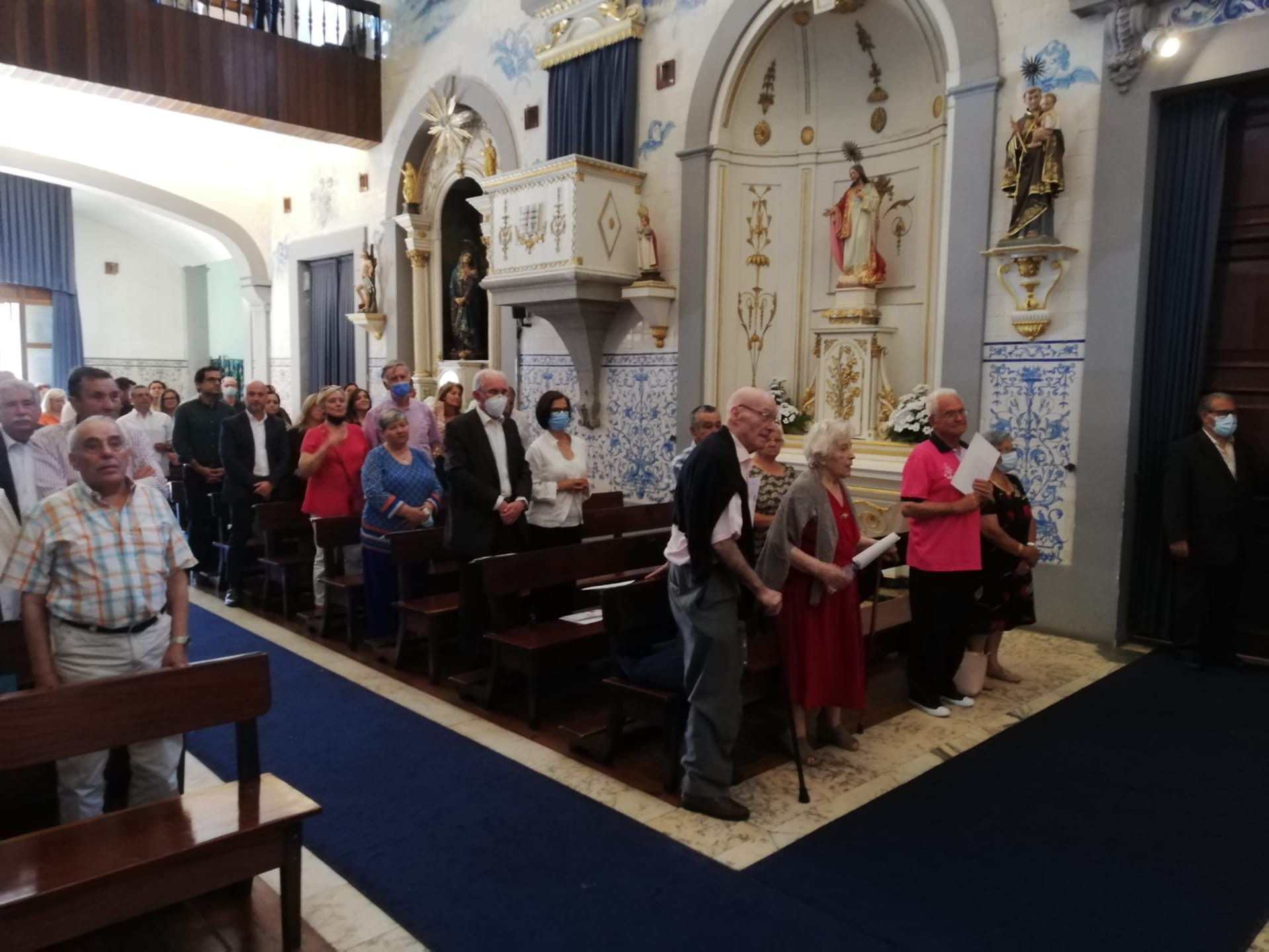 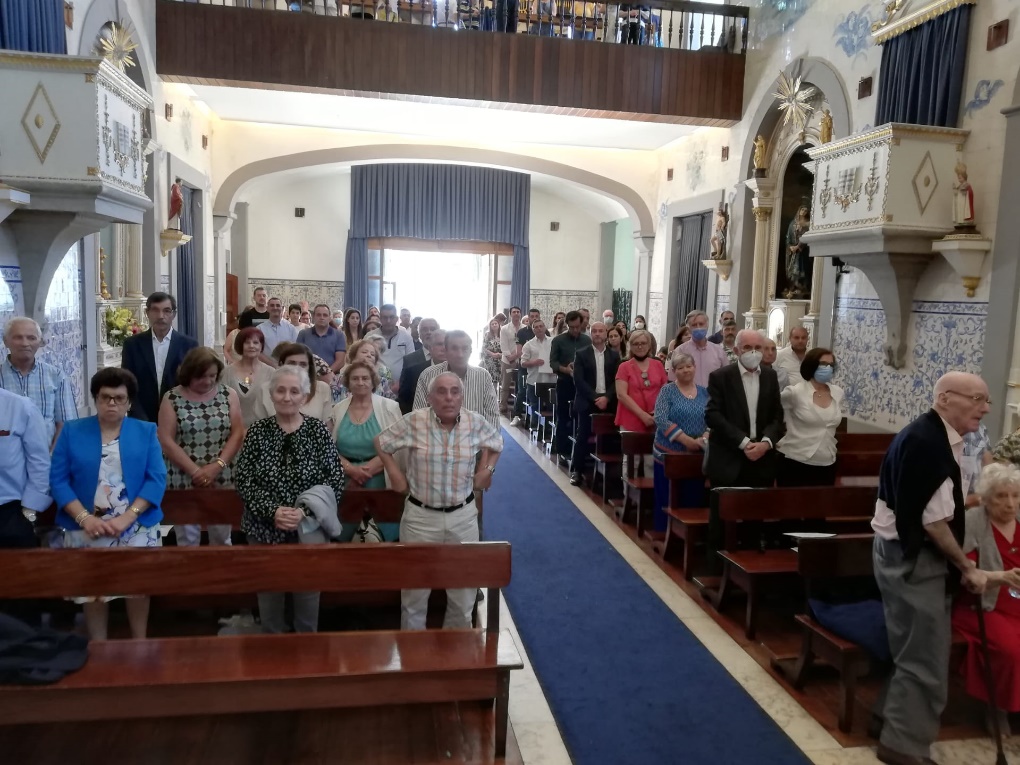 Vila Nova de Gaia Norte
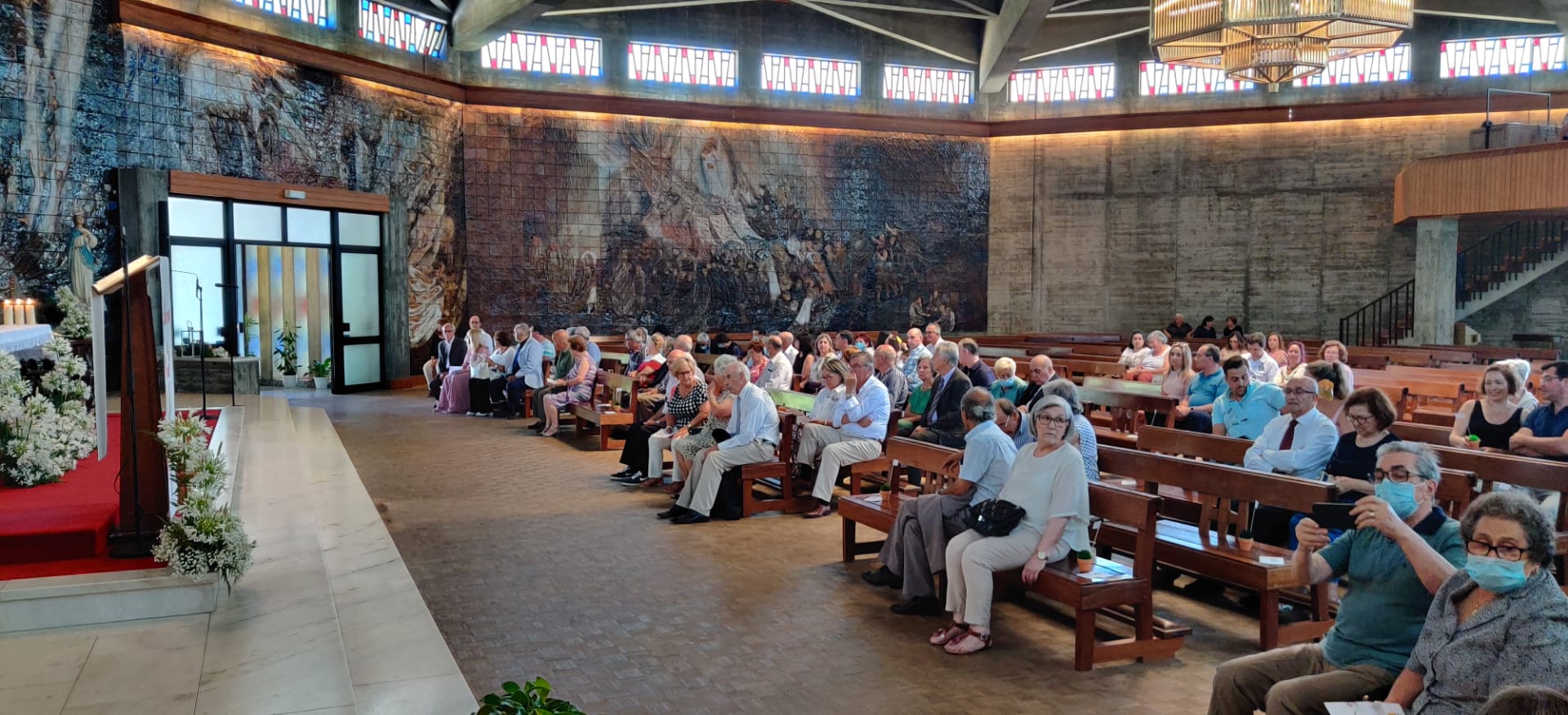 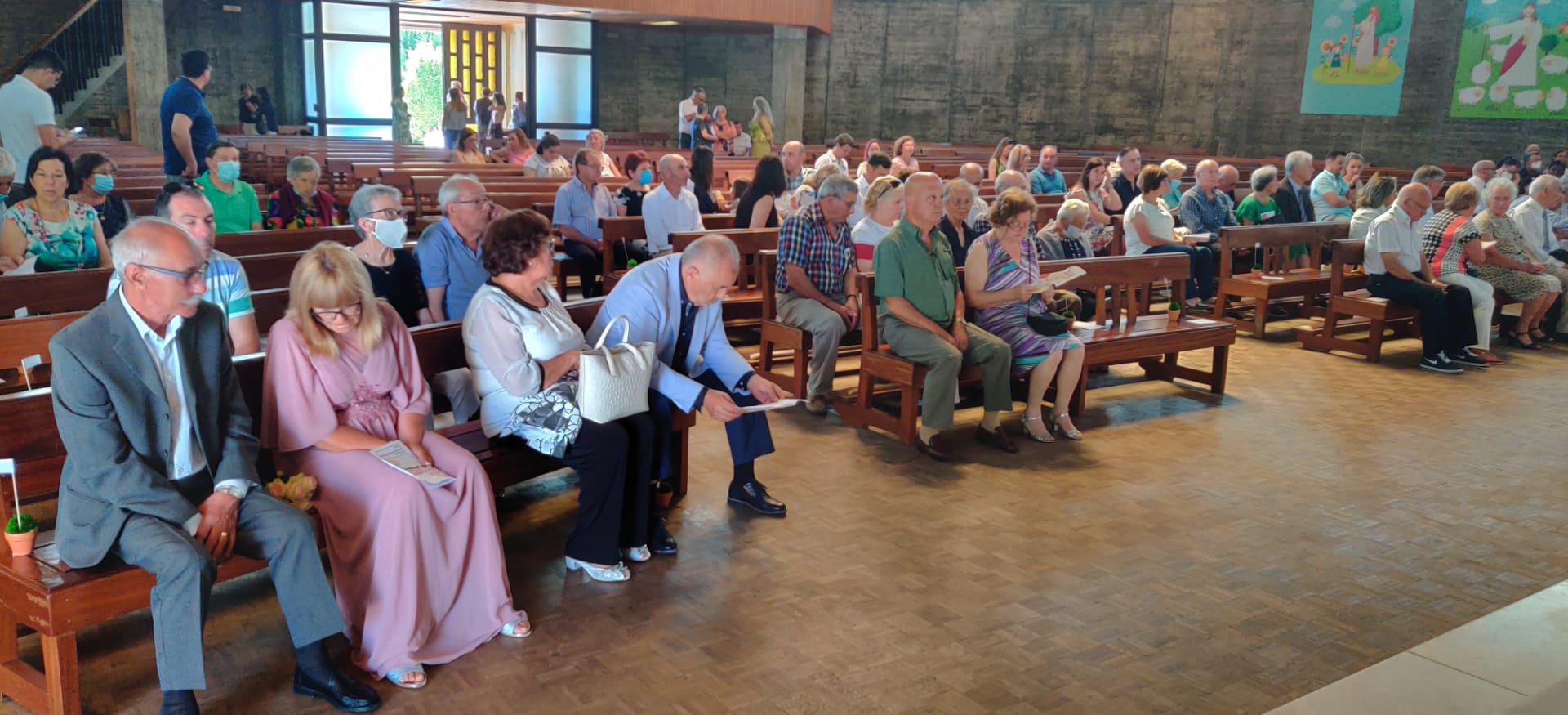 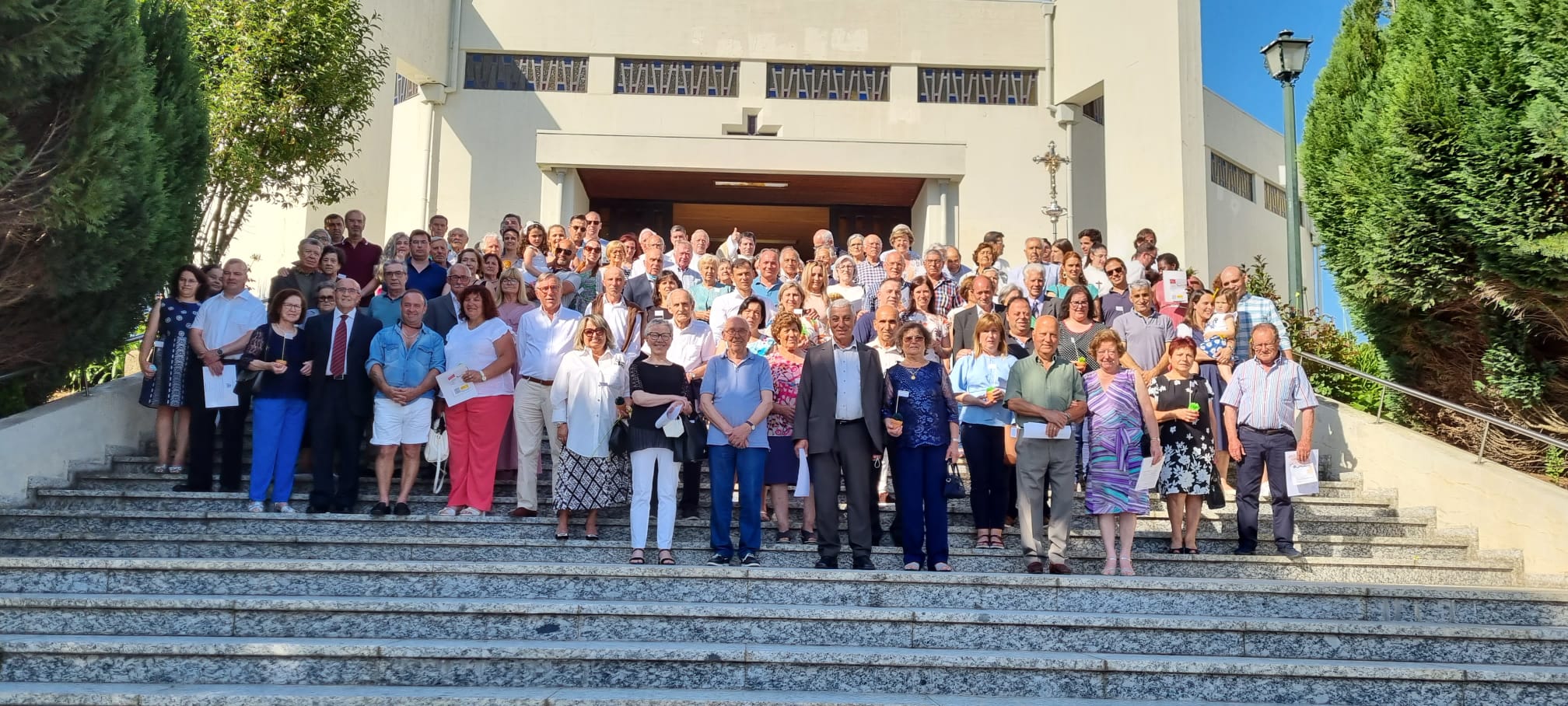 Vila Nova de Gaia Sul
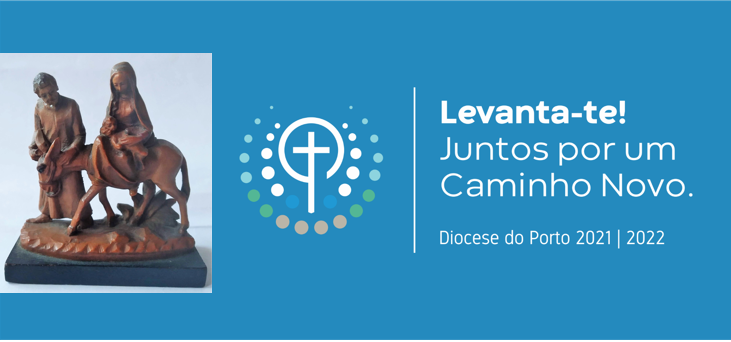 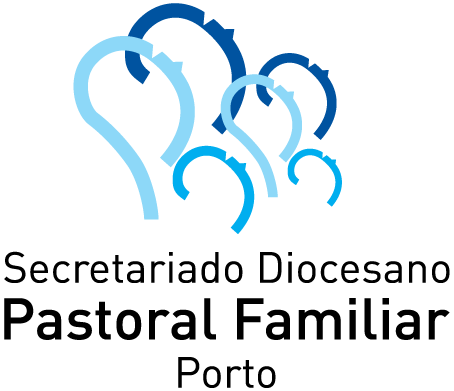